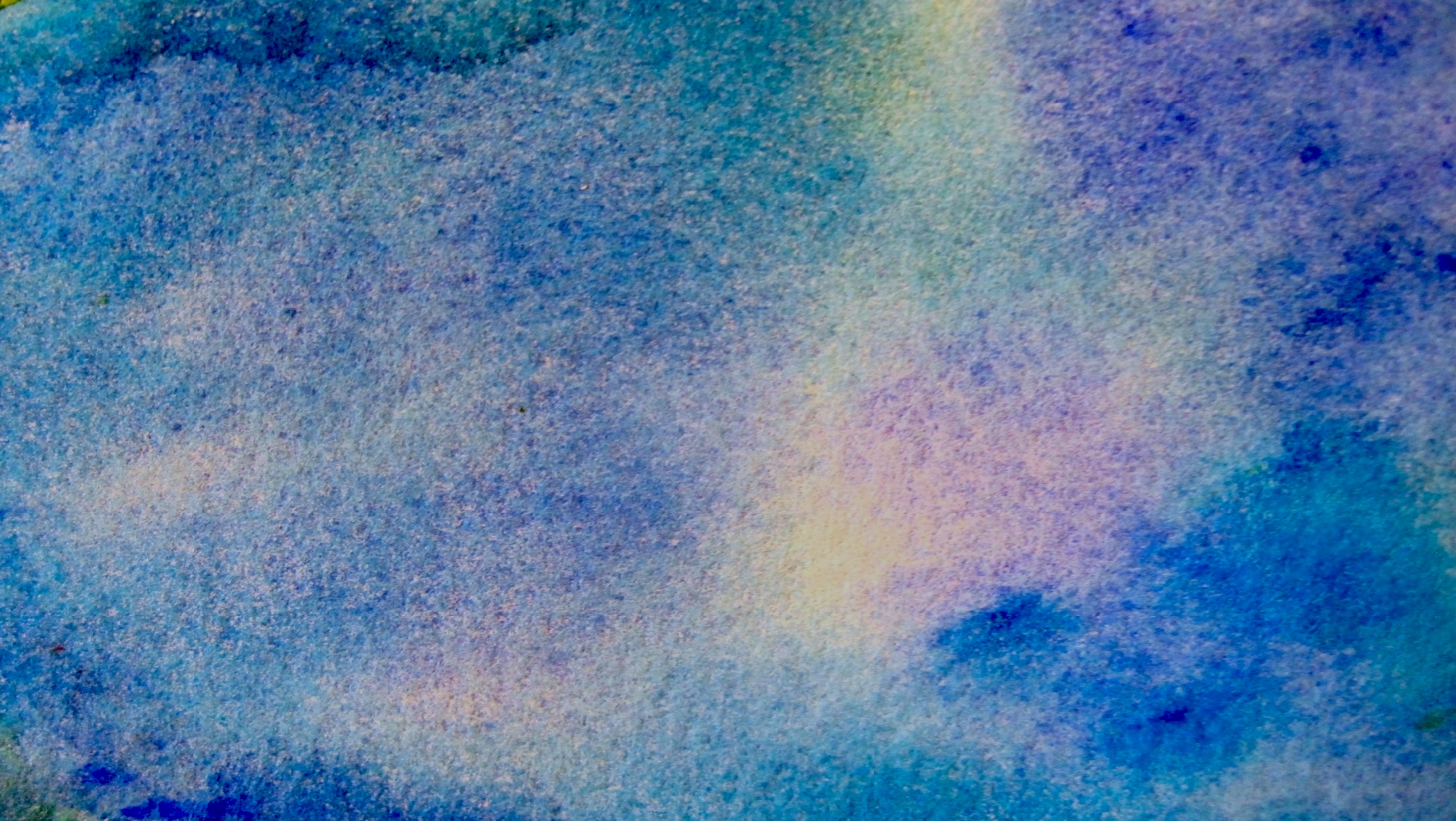 What Determines Climate Patterns?
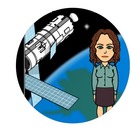 By: Mrs. Proton Priest
What Determines Climate Patterns?
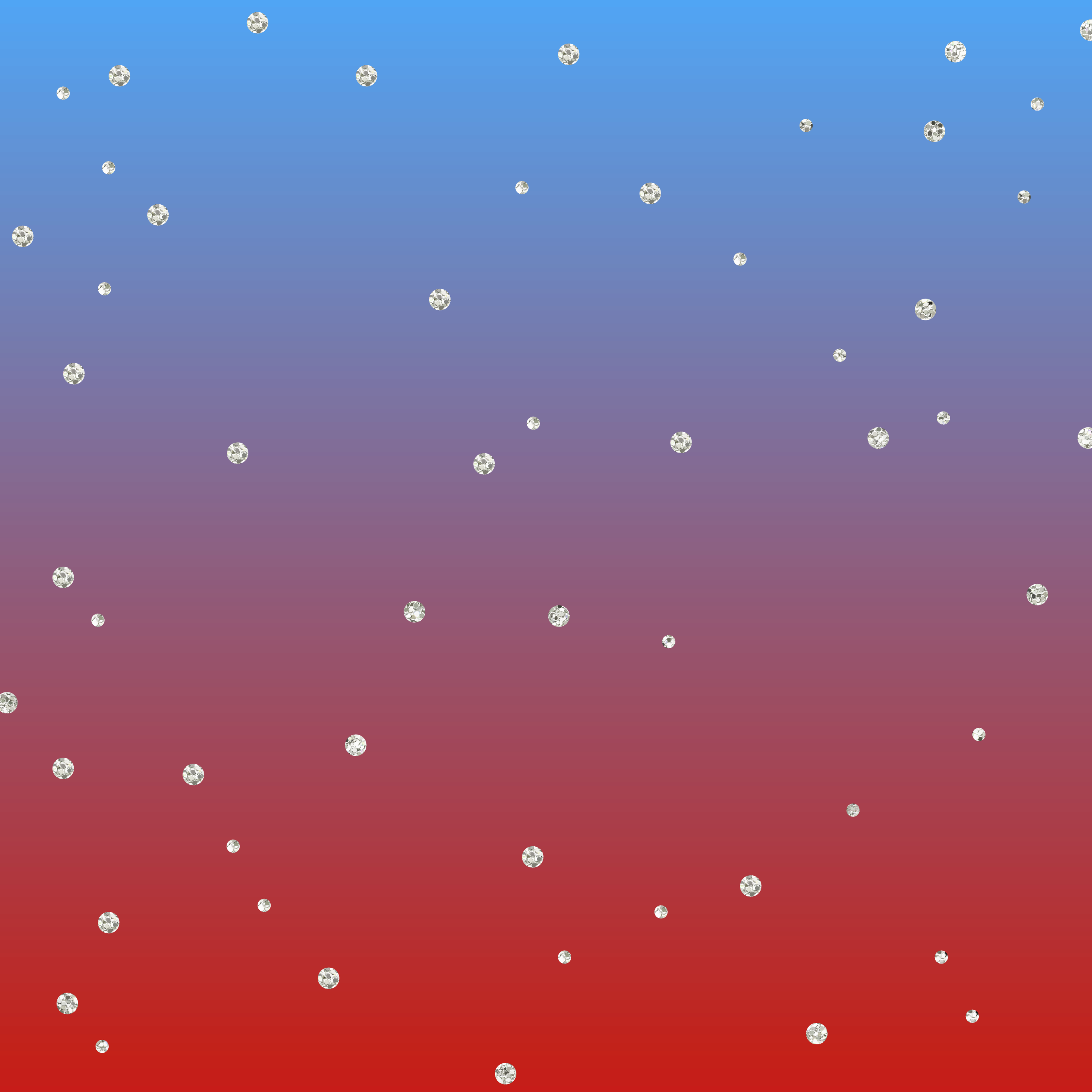 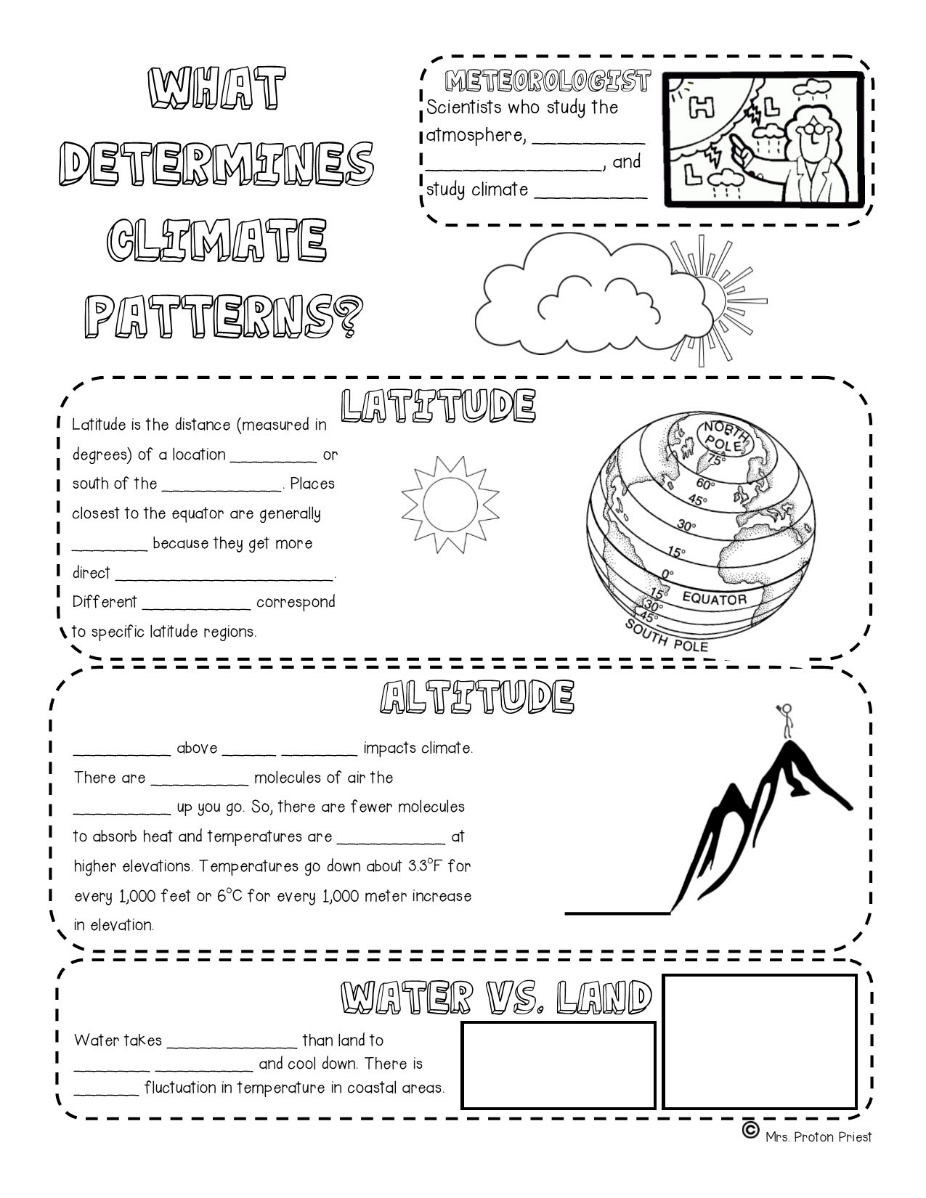 Start here
Fill in your sketch notes. The words you need to write are underlined.
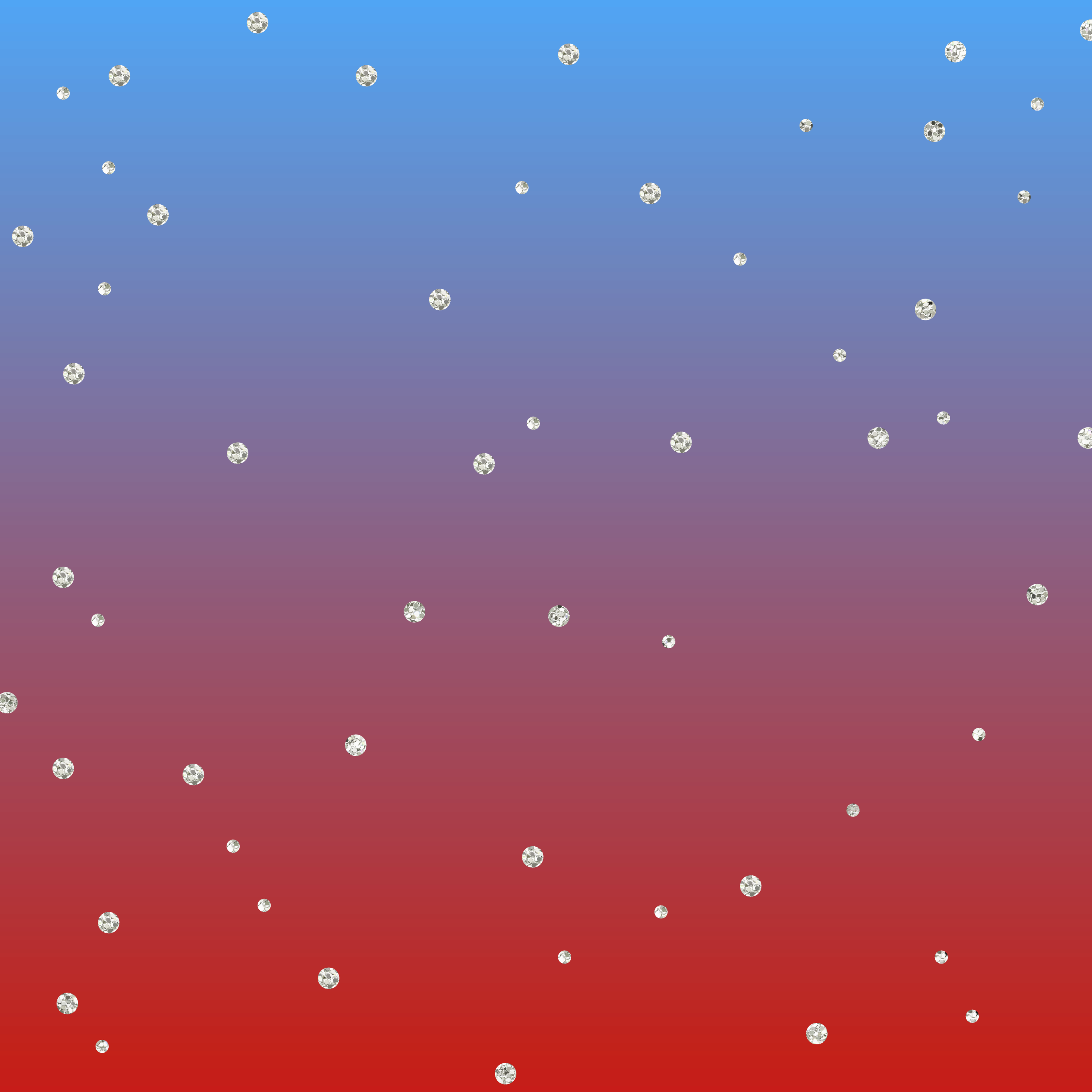 Meteorologists are…
Scientists who study the 
atmosphere, predict weather, 
and study climate patterns.
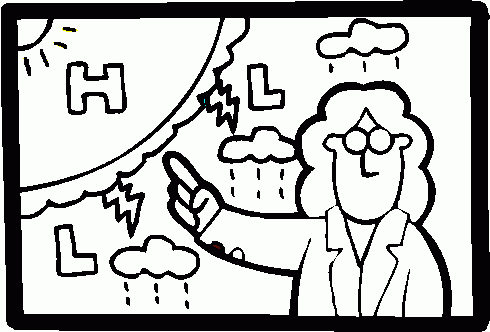 What Determines Climate Patterns?
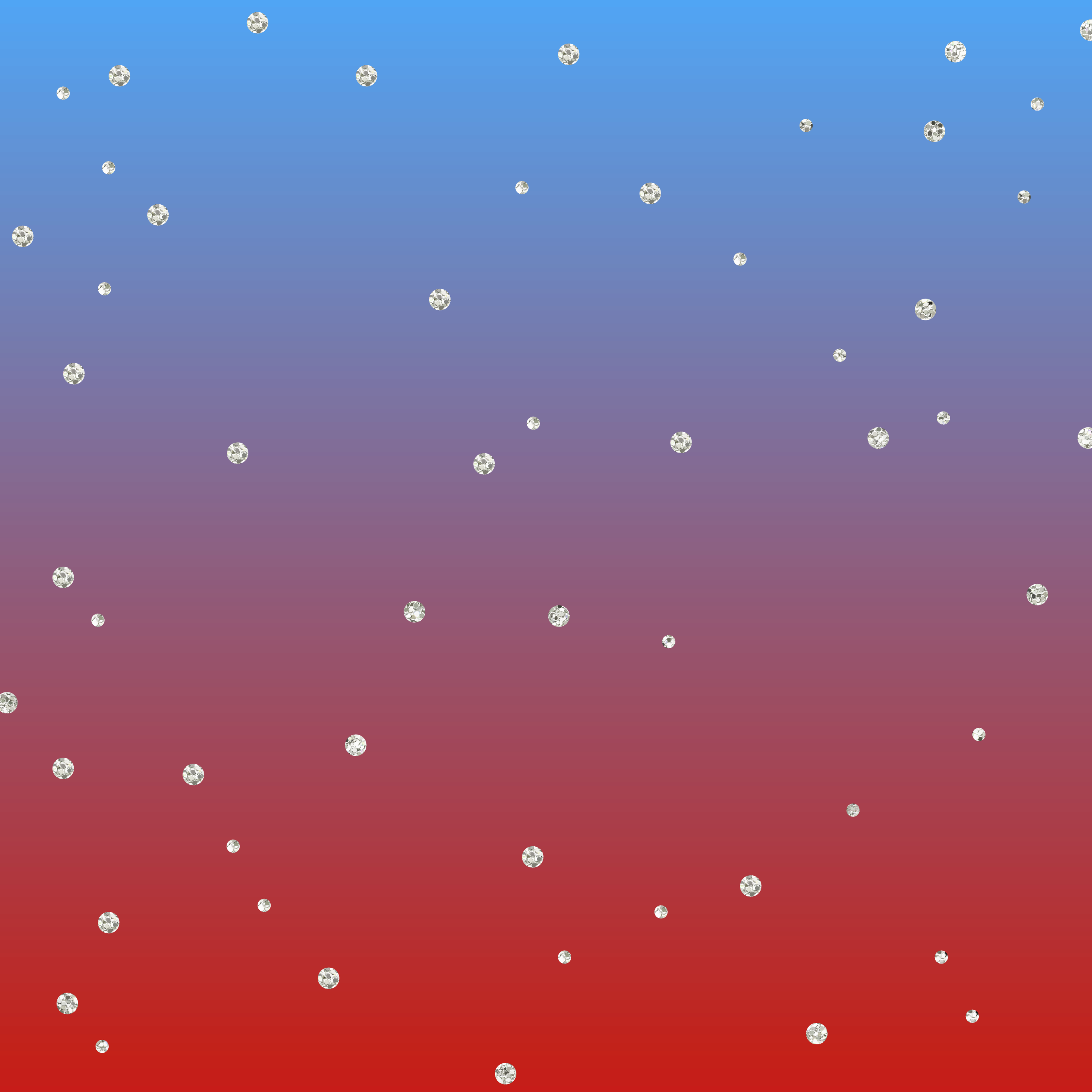 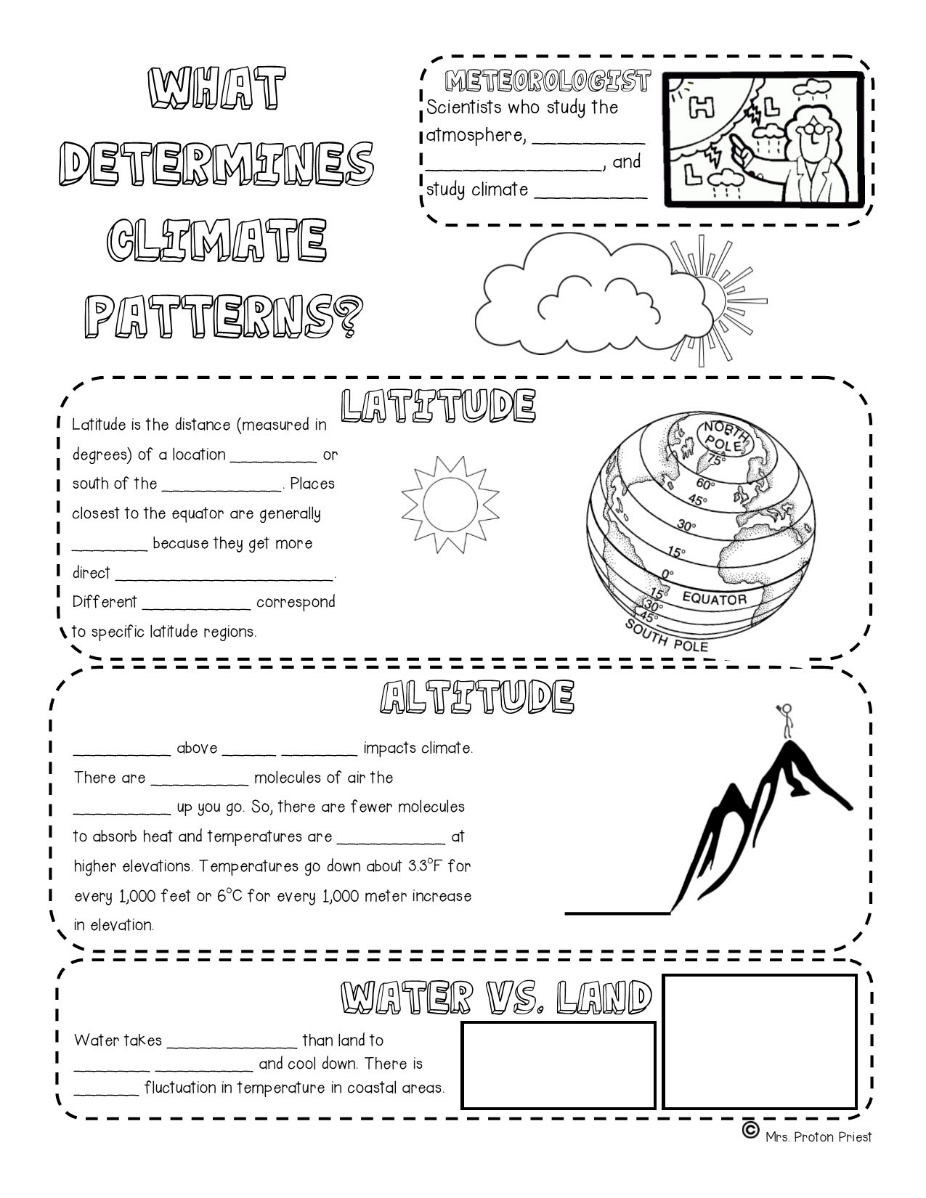 Fill this out next
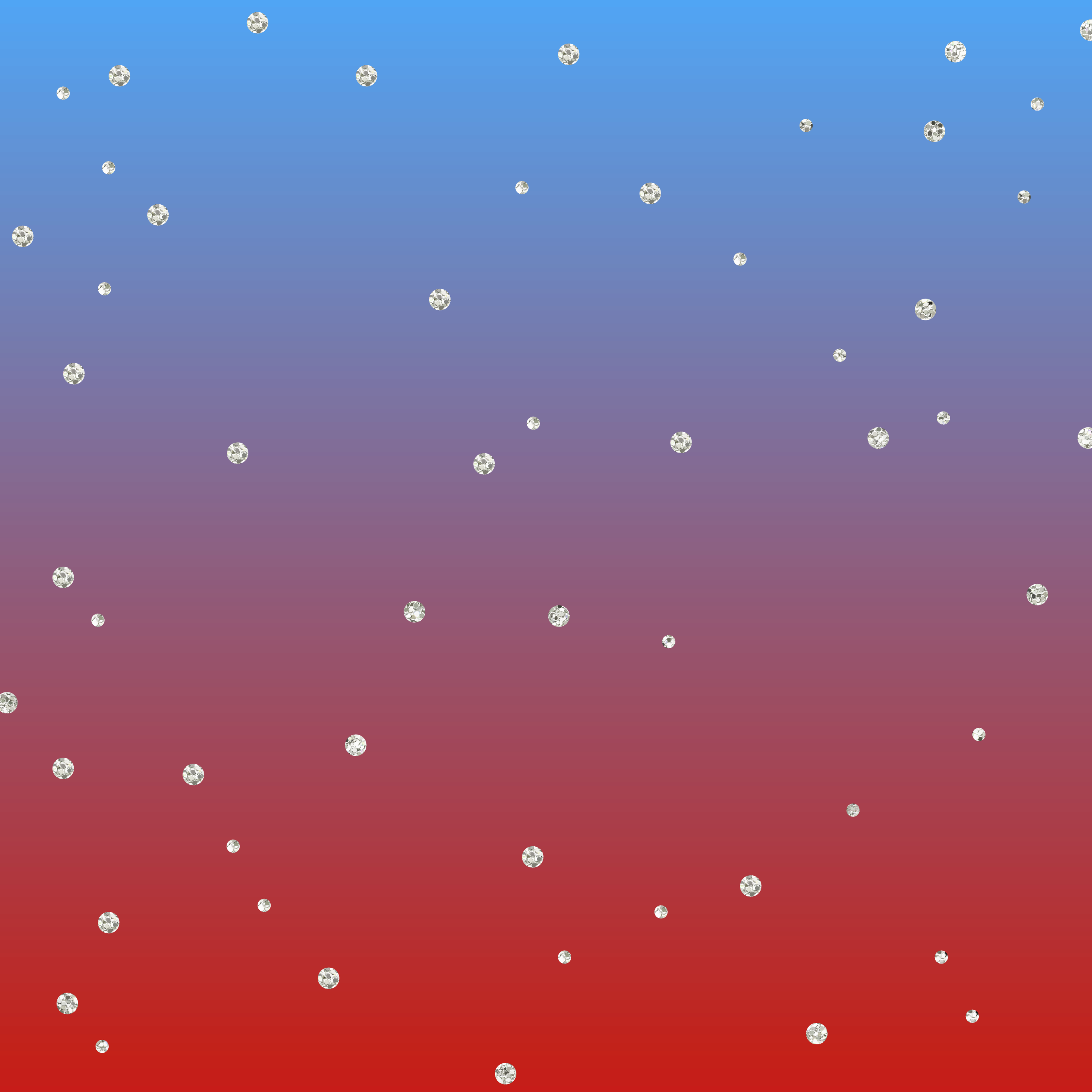 Latitude
Latitude is the distance (measured in degrees) of a location north or south of the equator. Places closest to the equator are generally warmer because they get more direct sun. Different climates correspond to specific latitude regions.
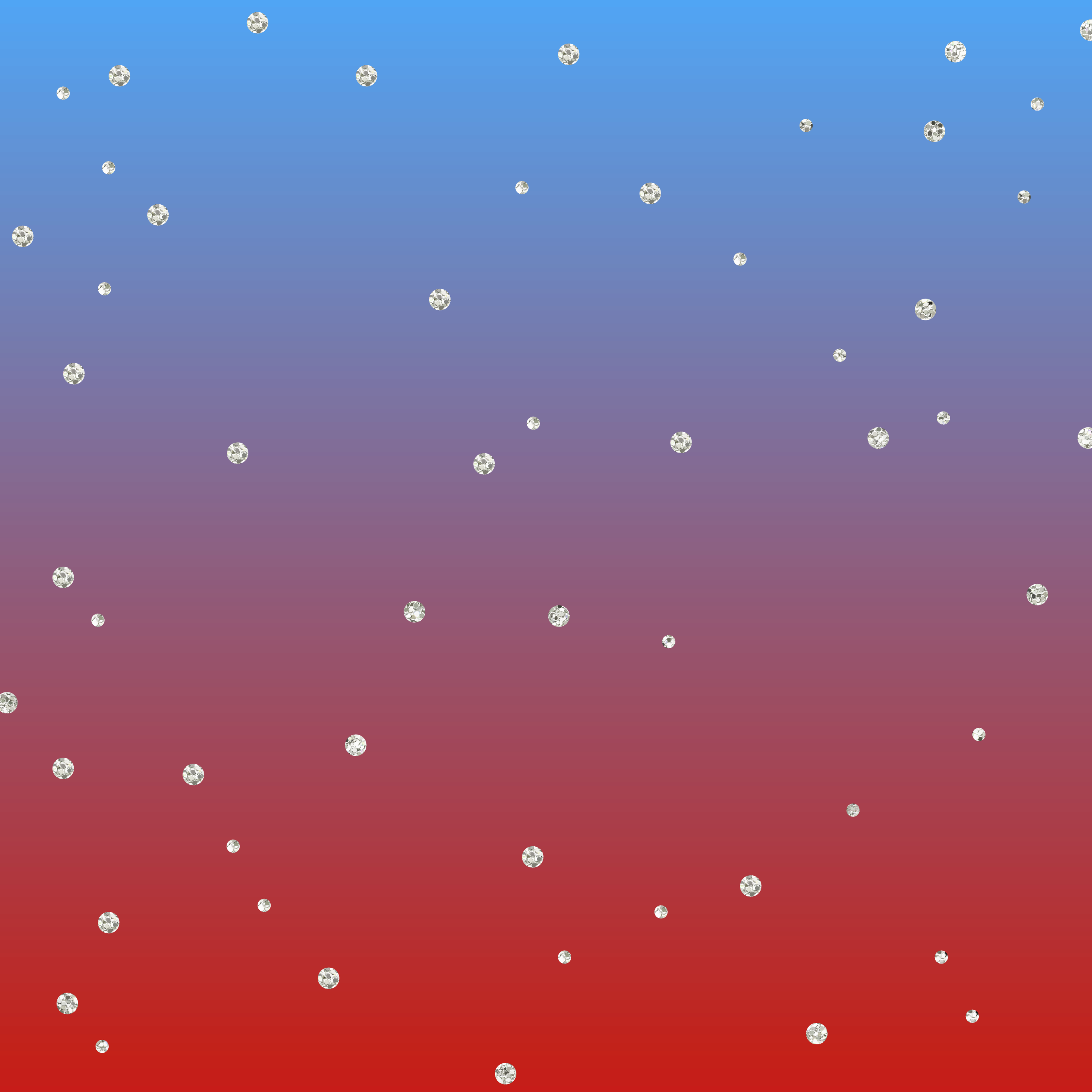 Latitude
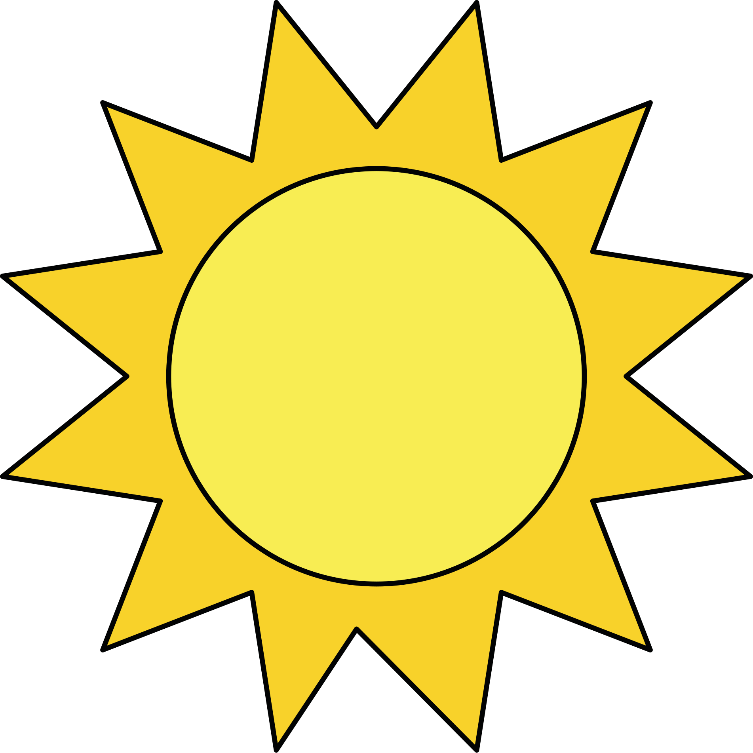 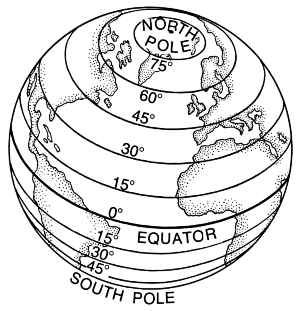 What Determines Climate Patterns?
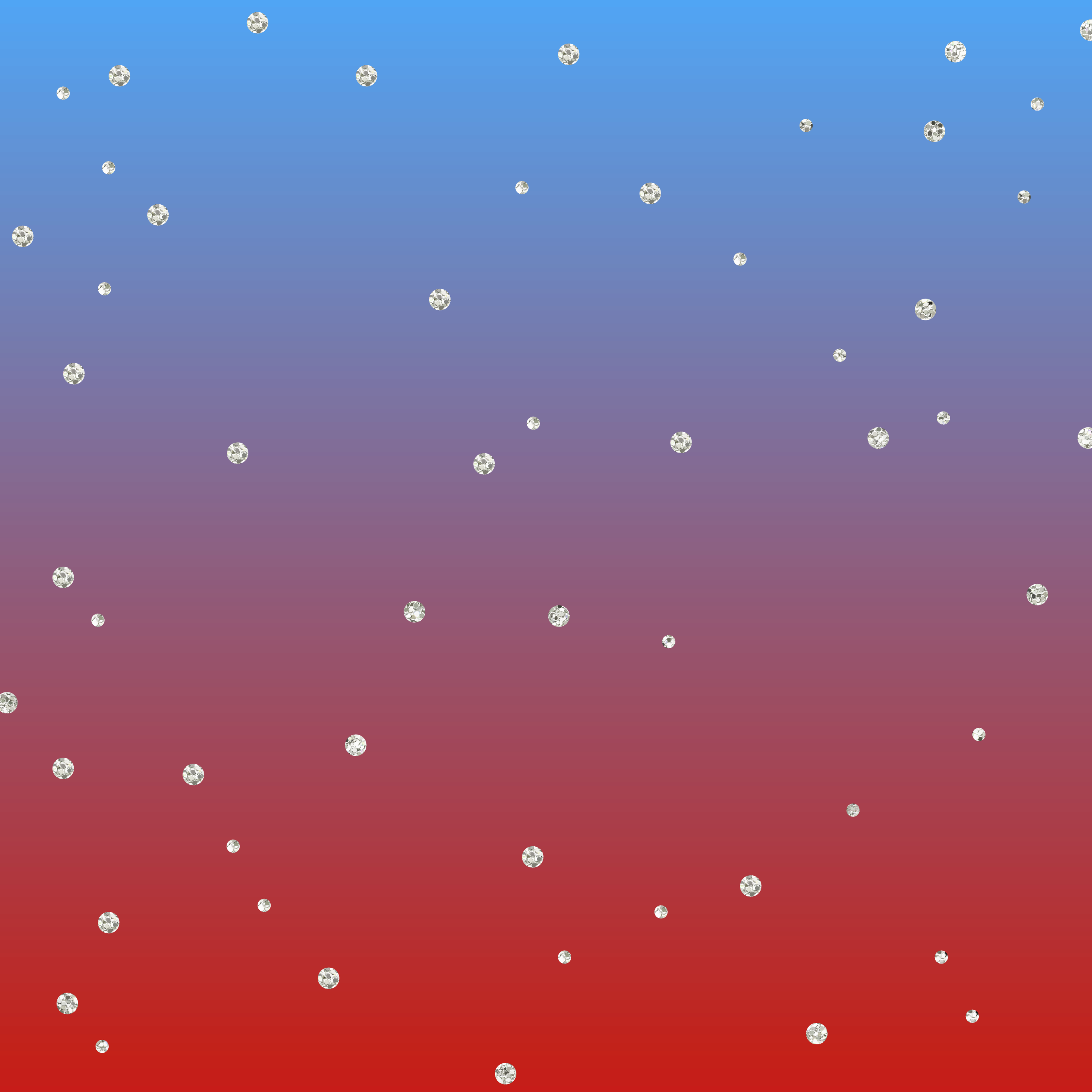 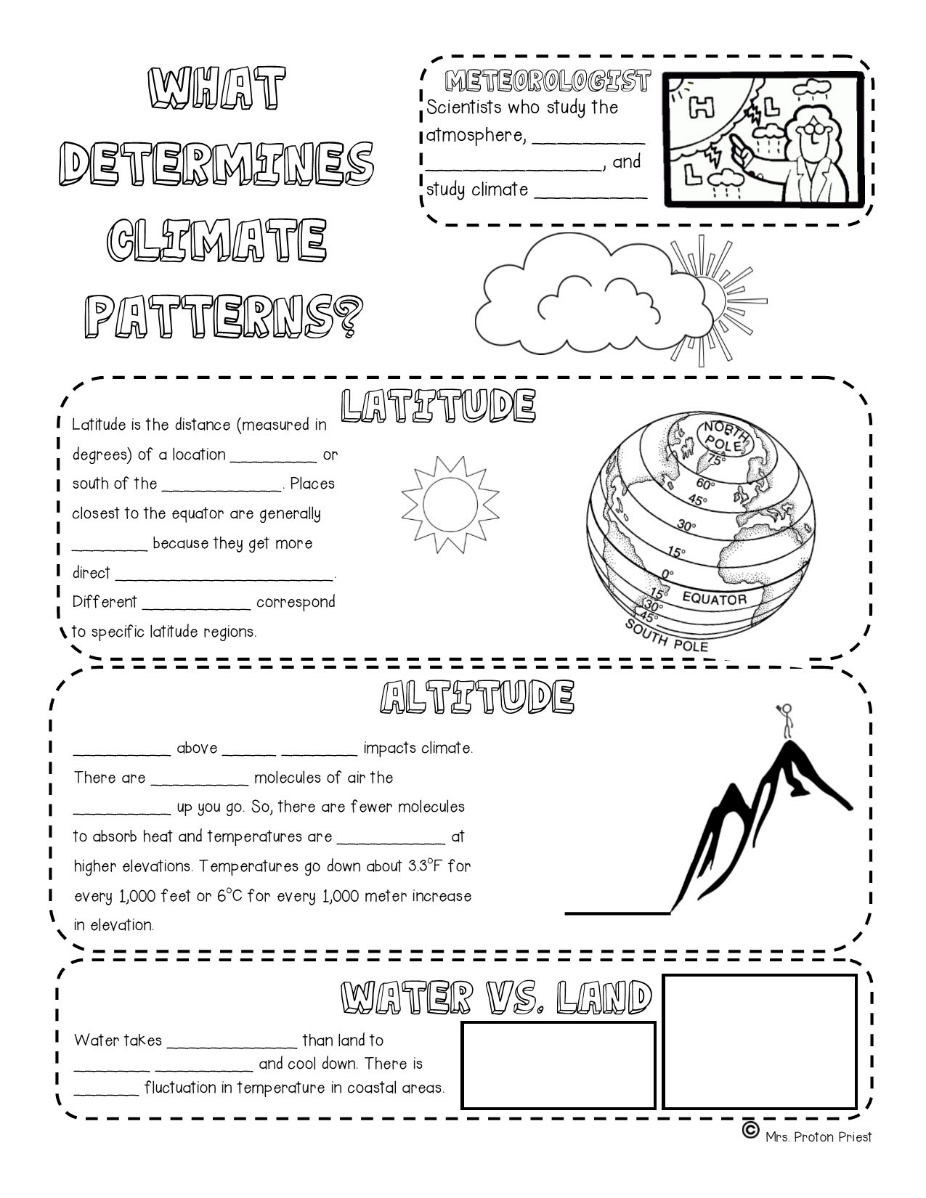 Now go here
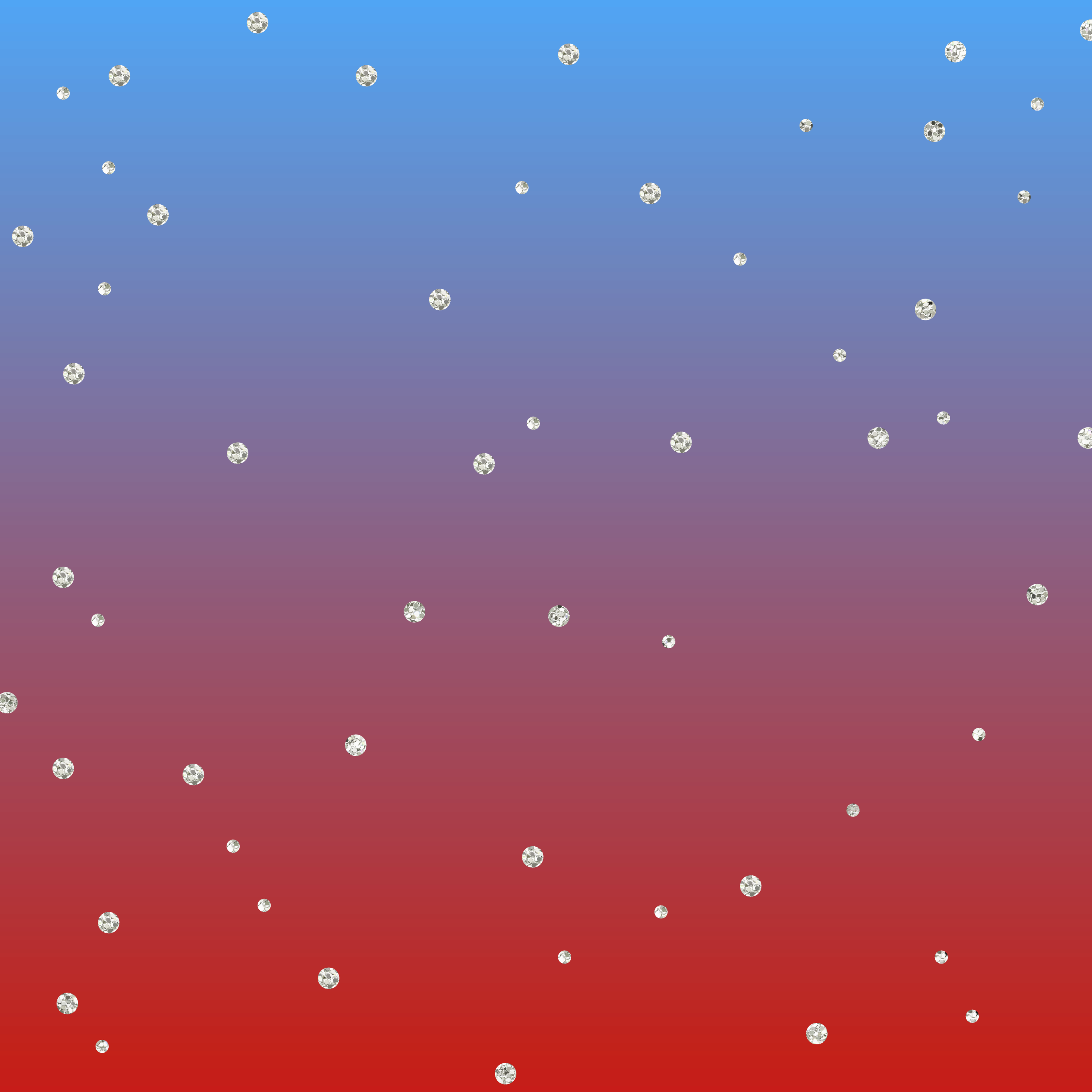 Altitude
Height above sea level impacts climate. There are fewer molecules of air the higher up you go.
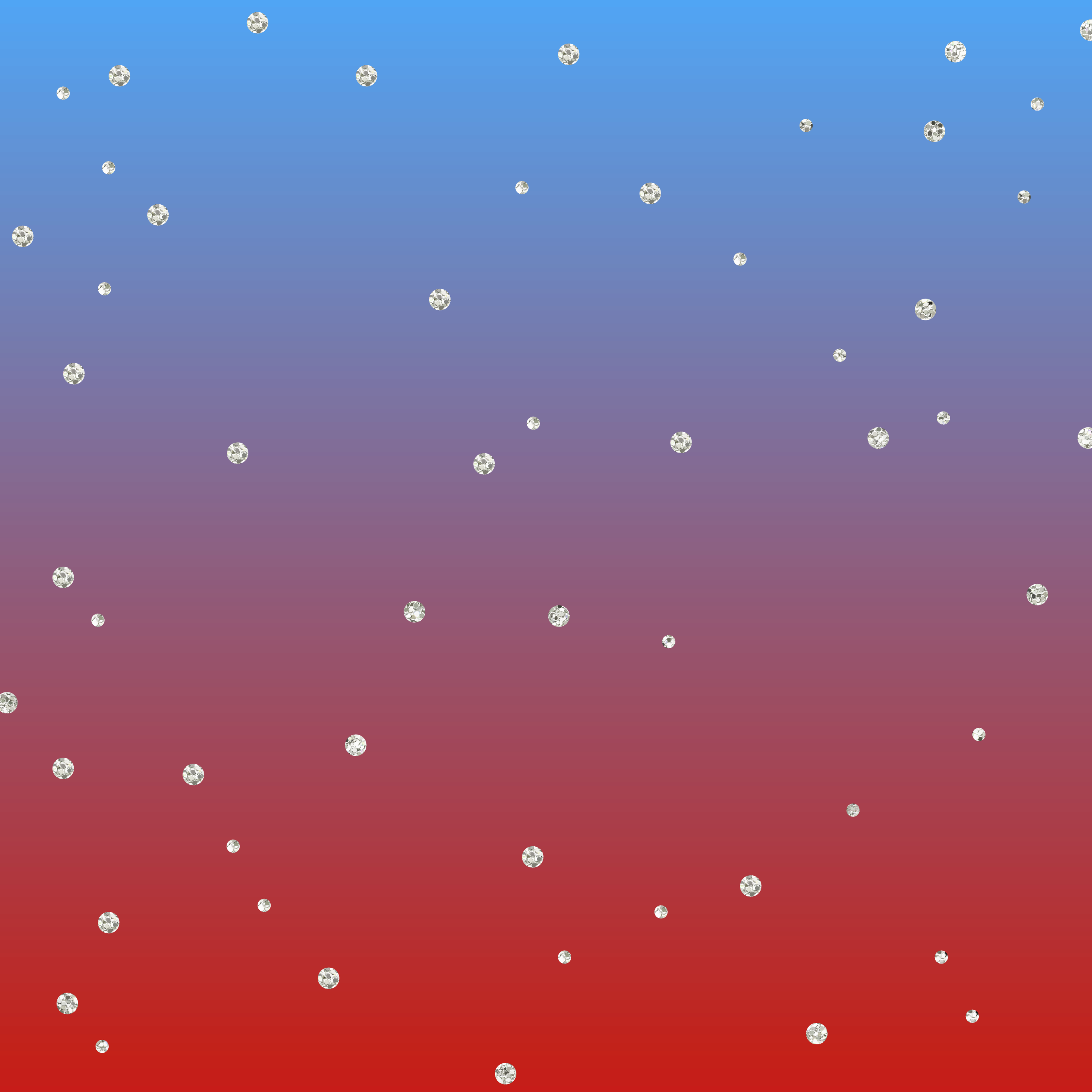 Altitude
So, there are fewer molecules to absorb heat and temperatures are cooler at higher elevations. Temperatures go down about 3.3°F for every 1,000 feet or 6°C for every 1,000 meter increase in elevation.
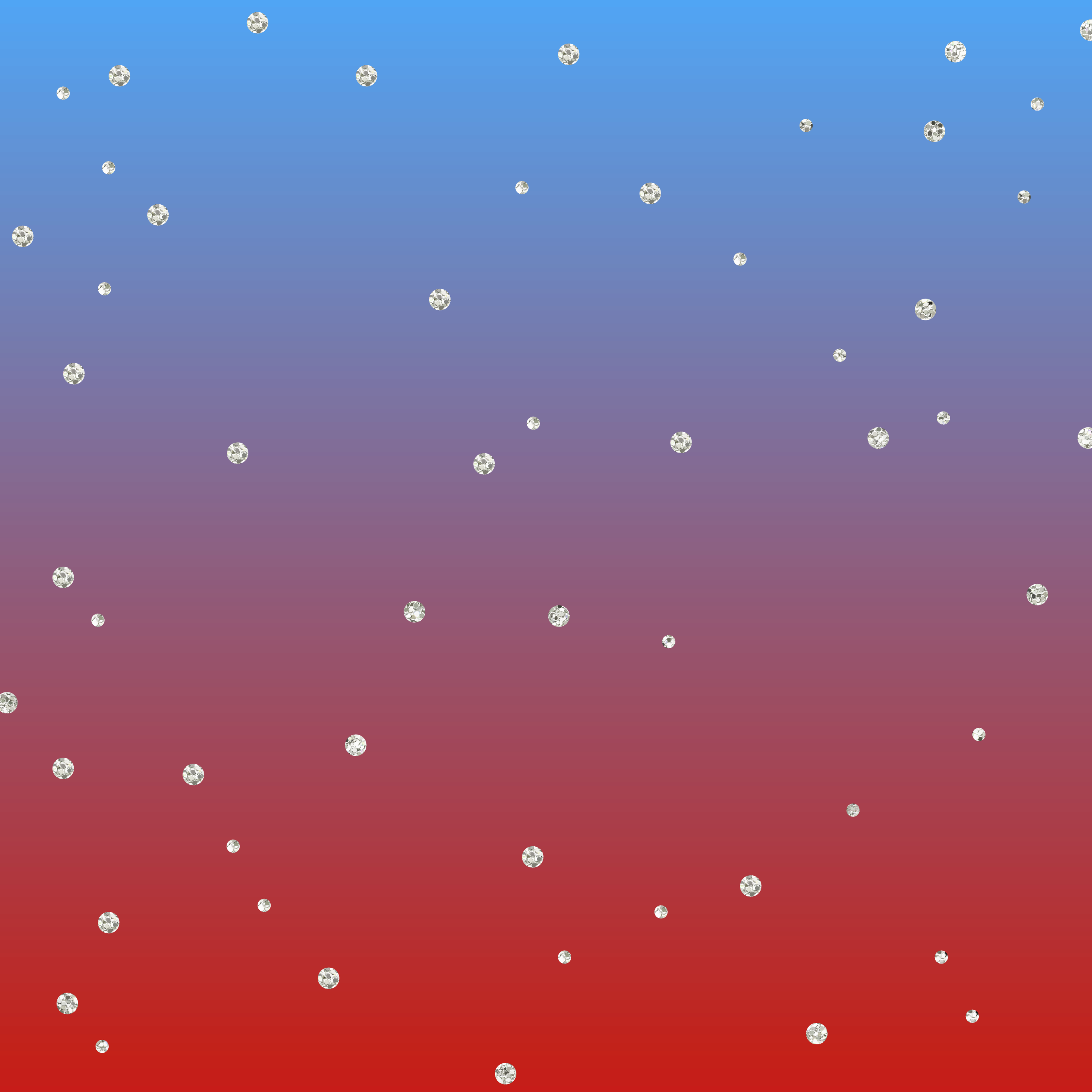 Altitude
Less Air Pressure
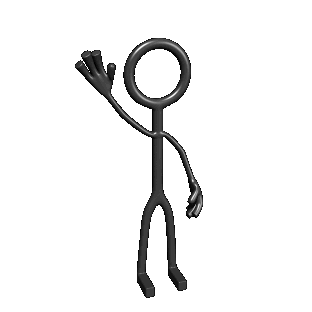 More Air Pressure
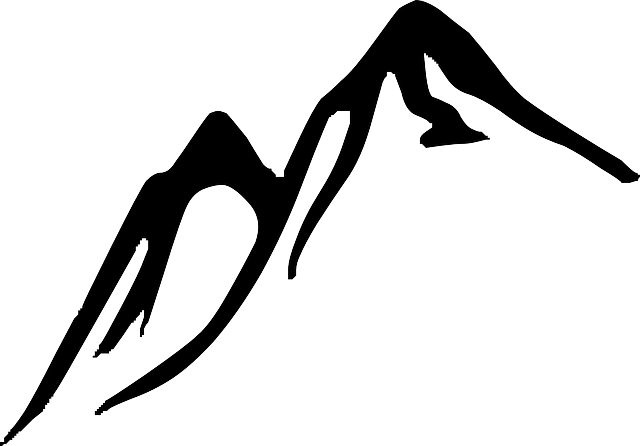 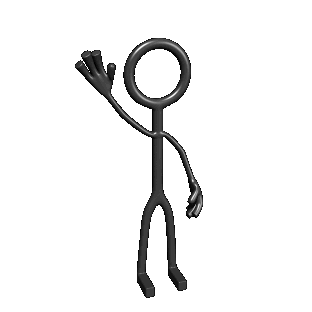 Sea Level
What Determines Climate Patterns?
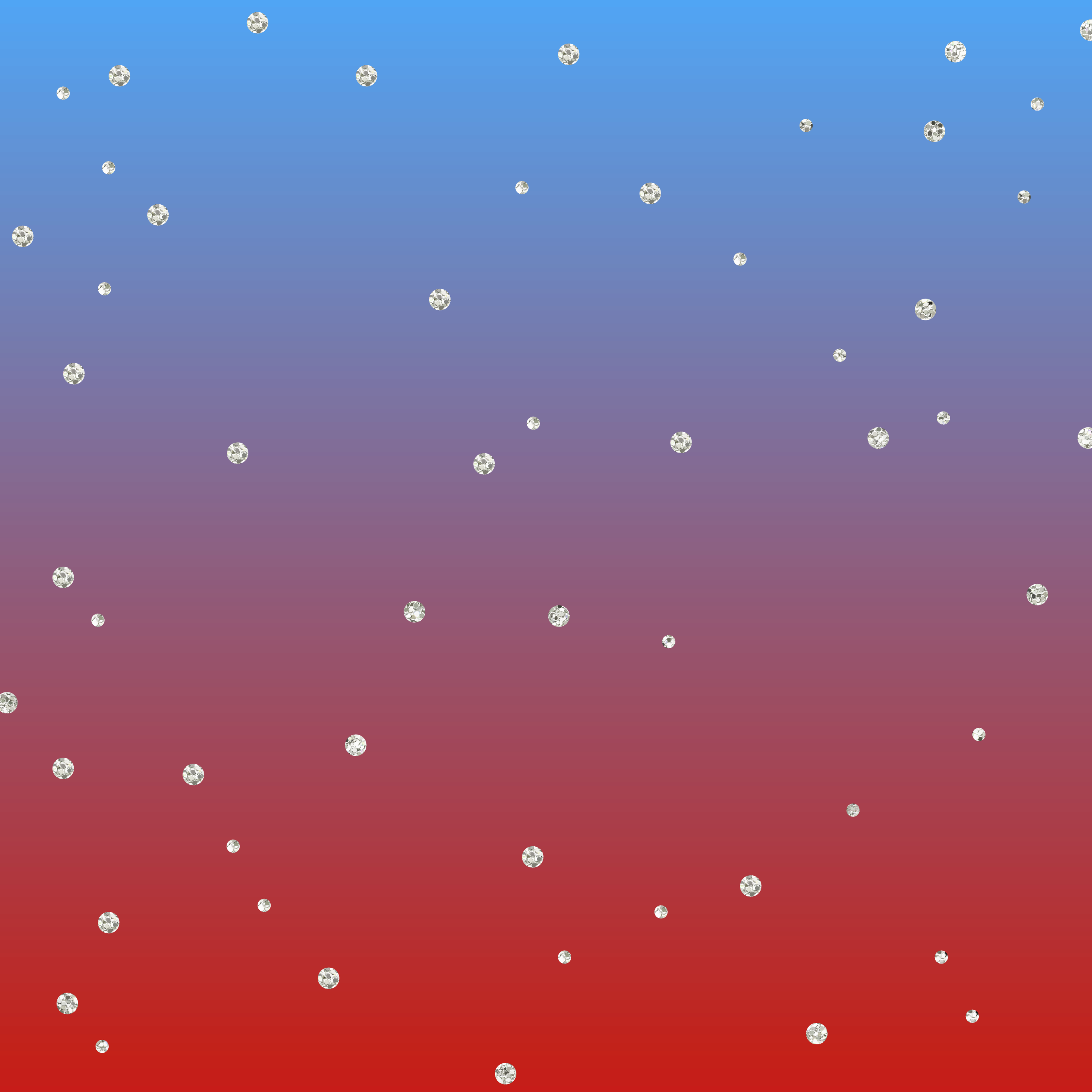 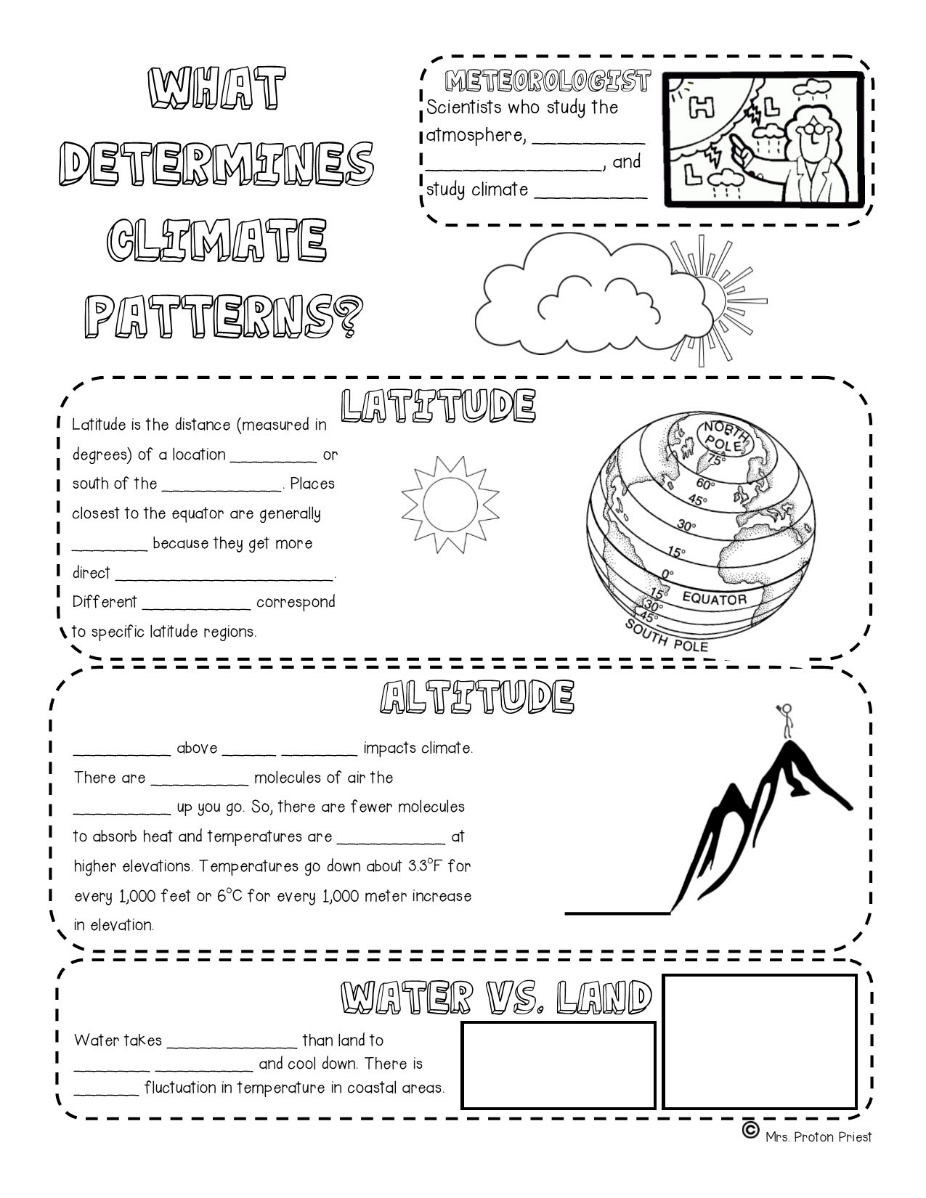 Now go here
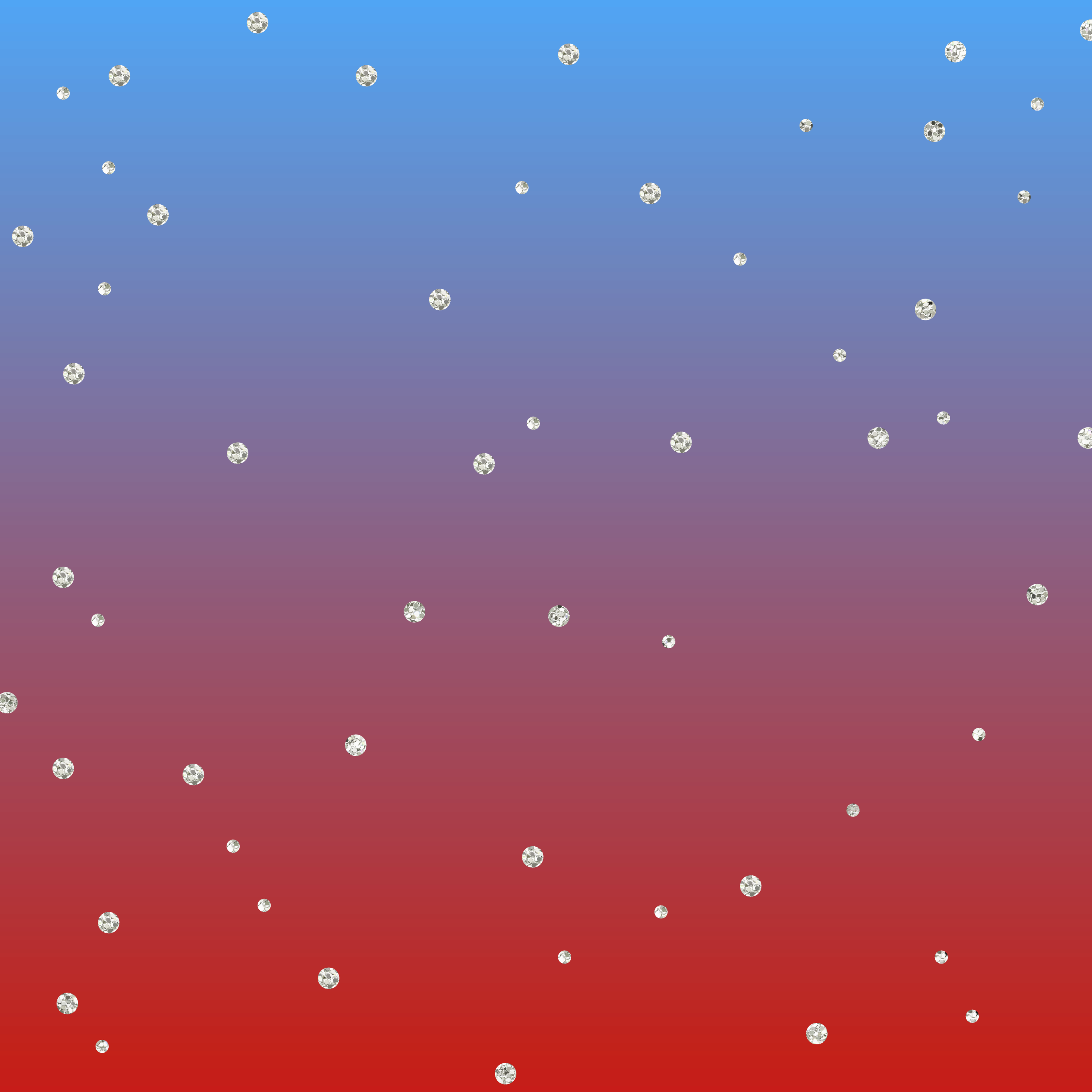 Water vs Land
Water takes longer than land to heat up and cool down. There is less fluctuation in temperature in coastal areas.
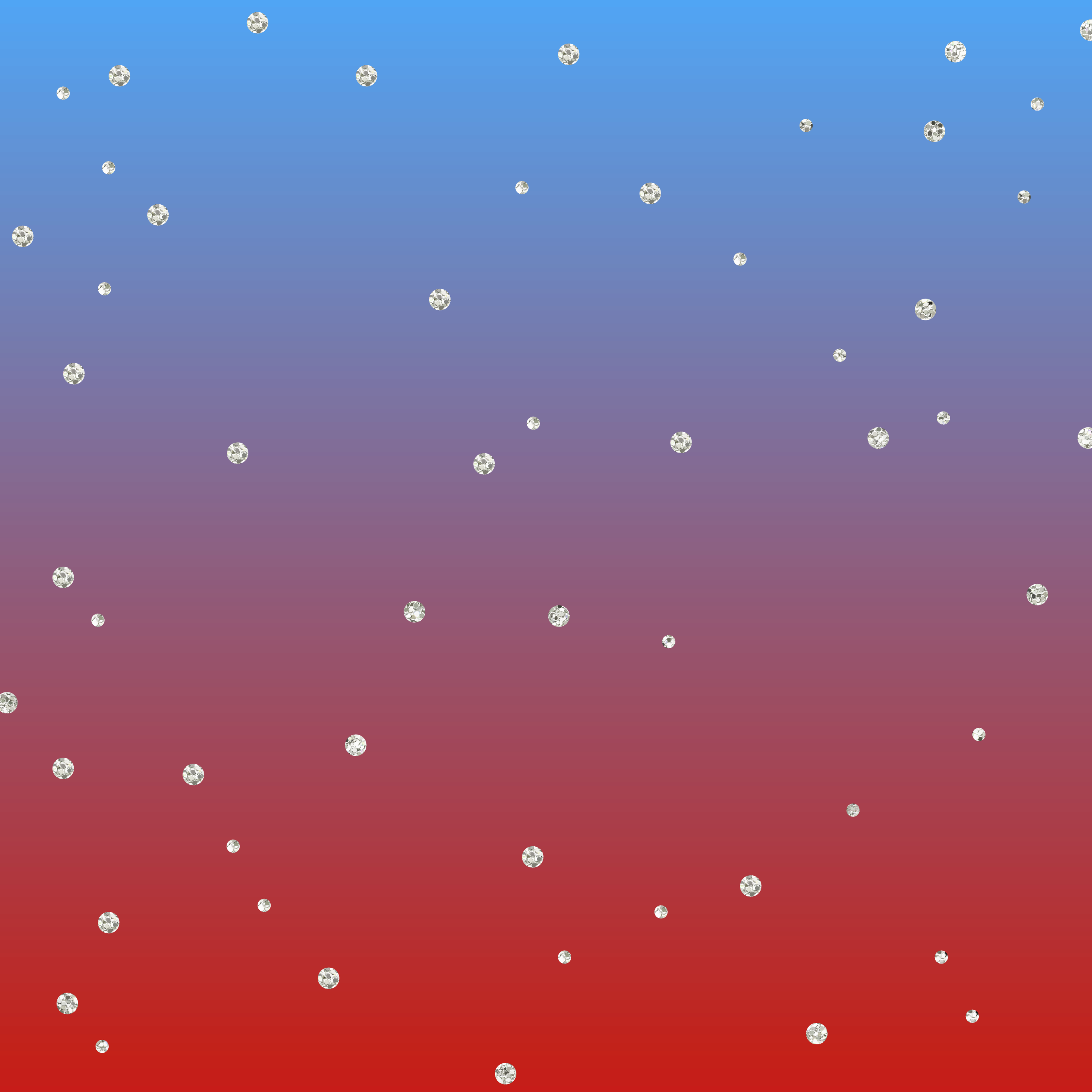 Water vs Land
Night
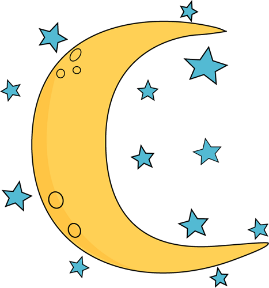 Day
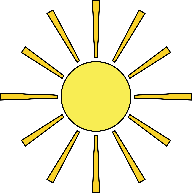 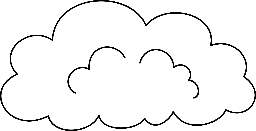 60 F
75 F
65F
100 F
sand
sand
What Determines Climate Patterns?
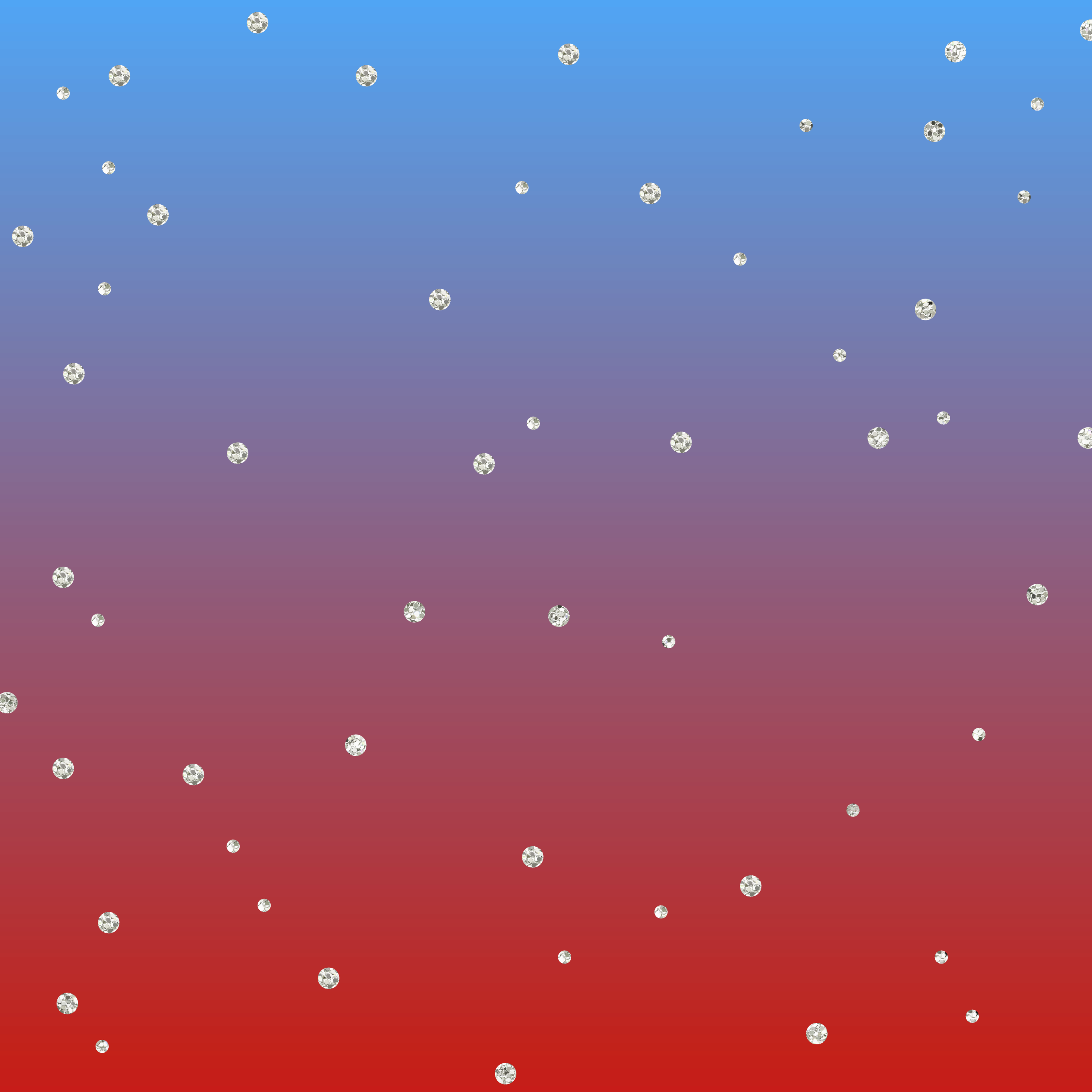 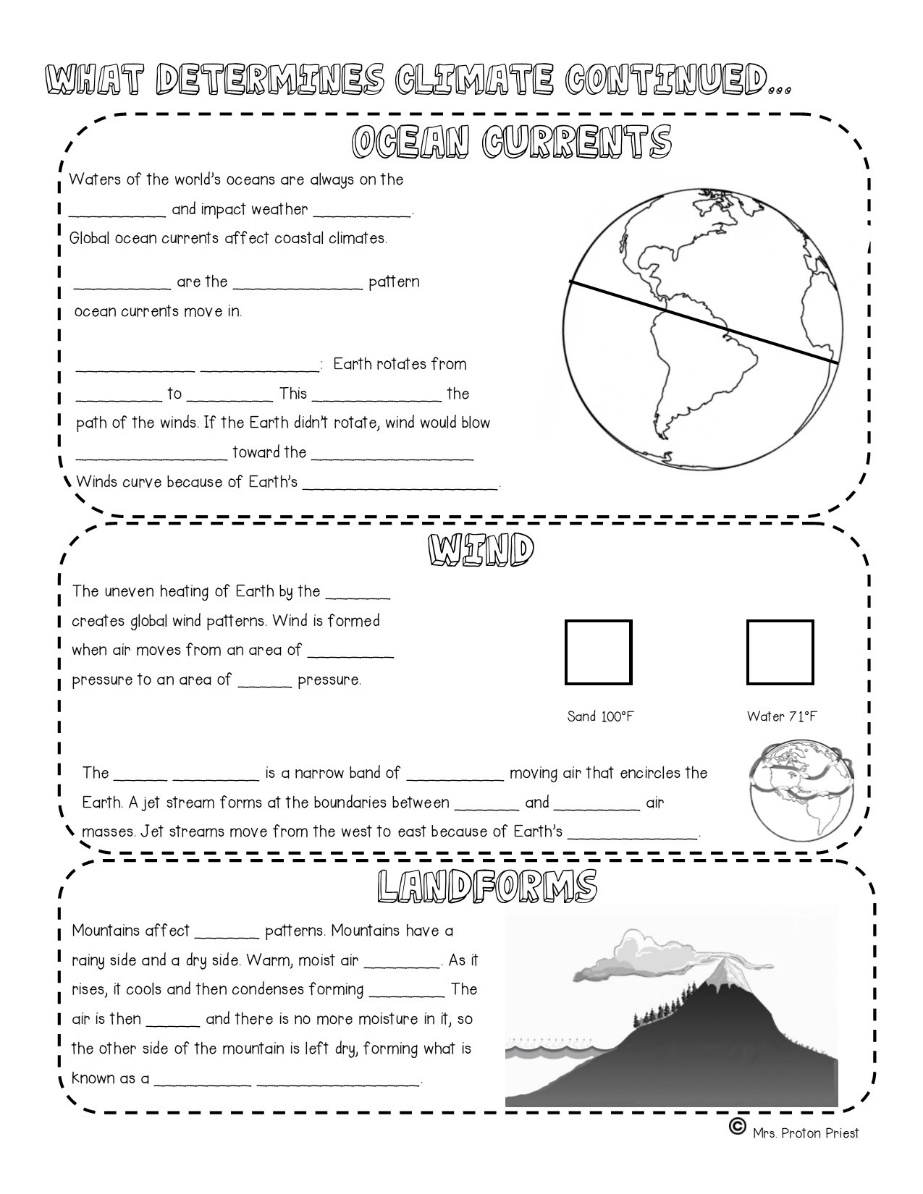 2nd Page Start Here
Fill in your sketch notes. The words you need to write are underlined.
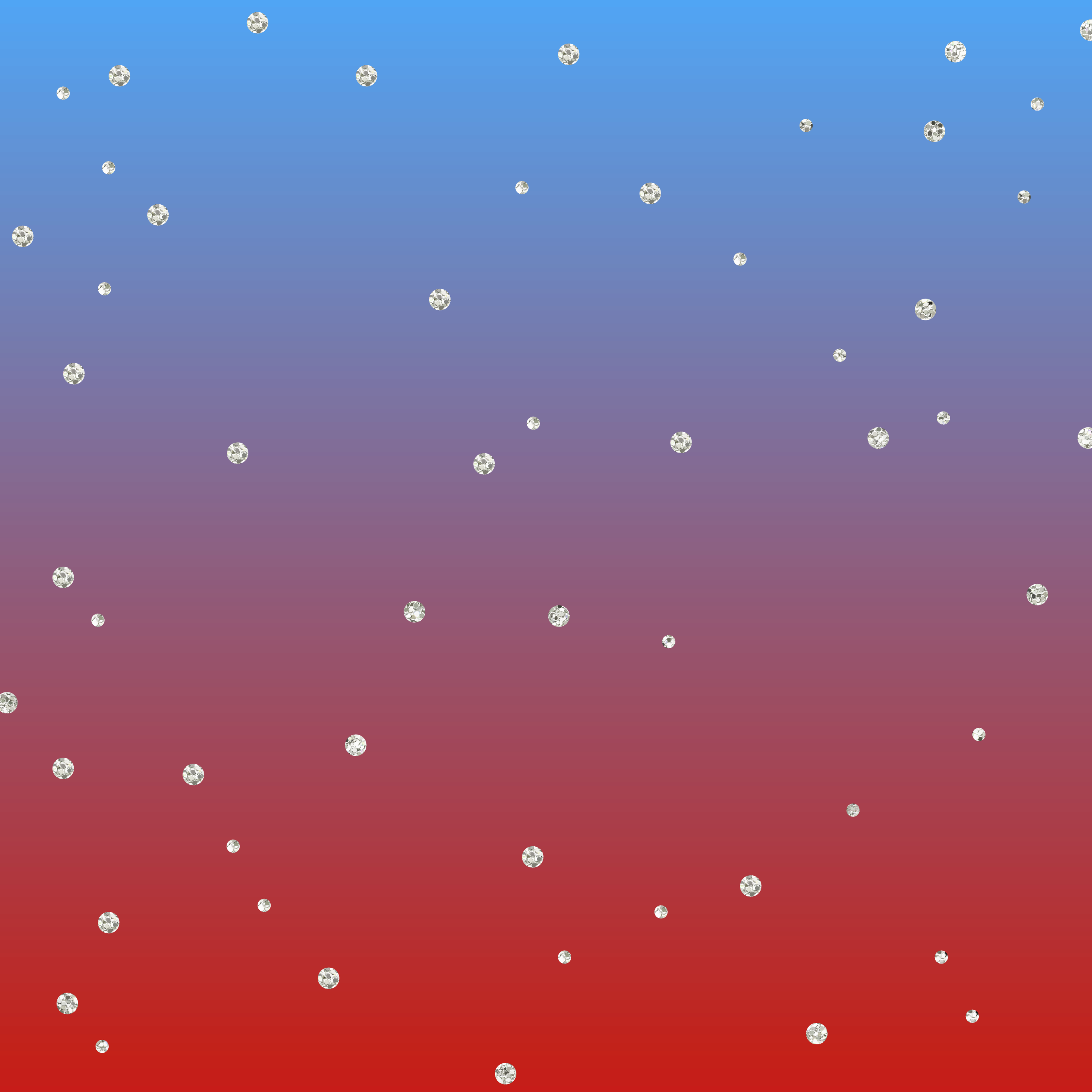 Ocean Currents
Water of the world’s oceans are always on the move and impact weather patterns. Global ocean currents affect climates. Gyres are the circular patterns ocean currents move in.
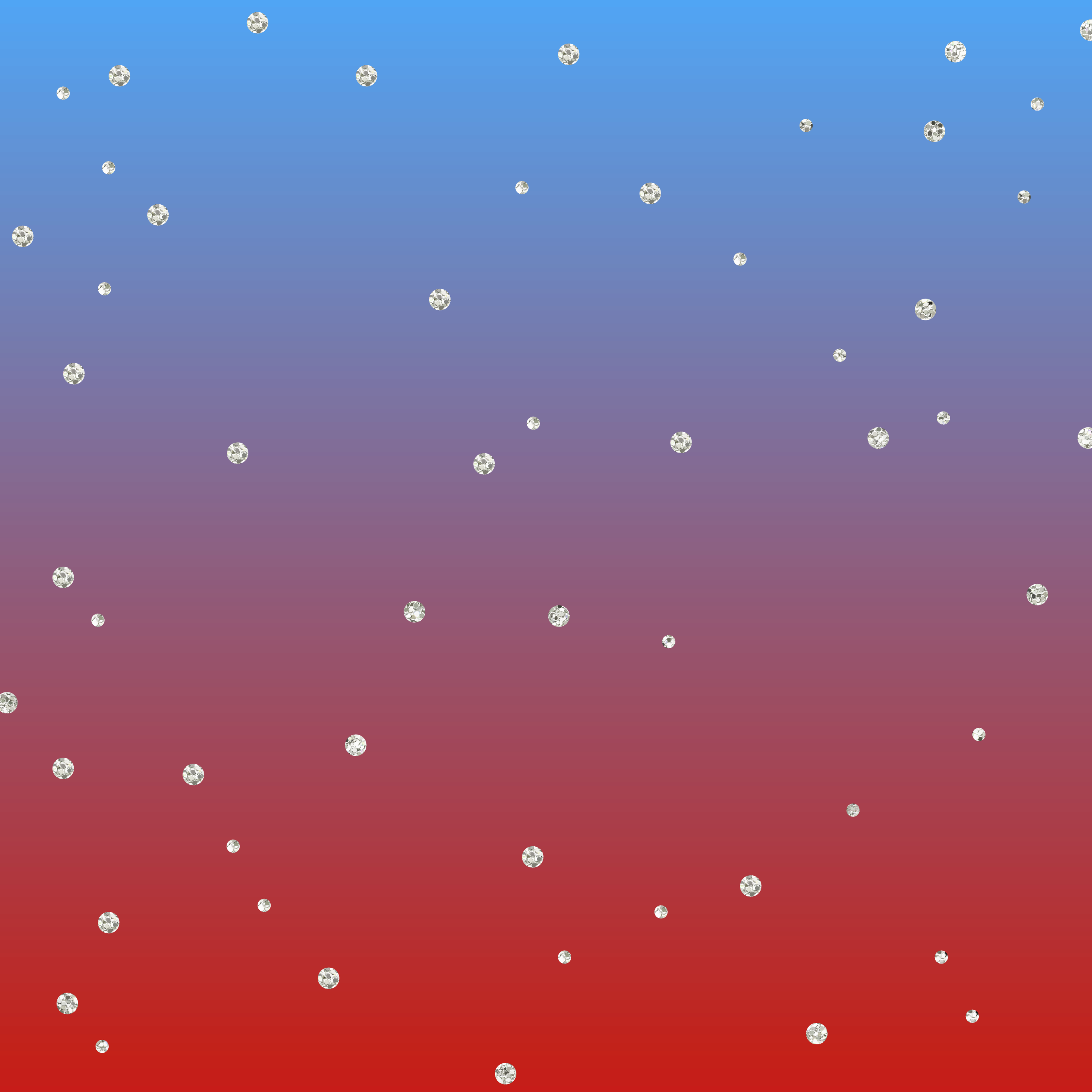 Ocean Currents
Coriolis Effect: Earth rotates from west to east. This curves the path of the winds. If the Earth didn’t rotate, the wind would blow straight towards the equator. Winds curve because of Earth’s rotation.
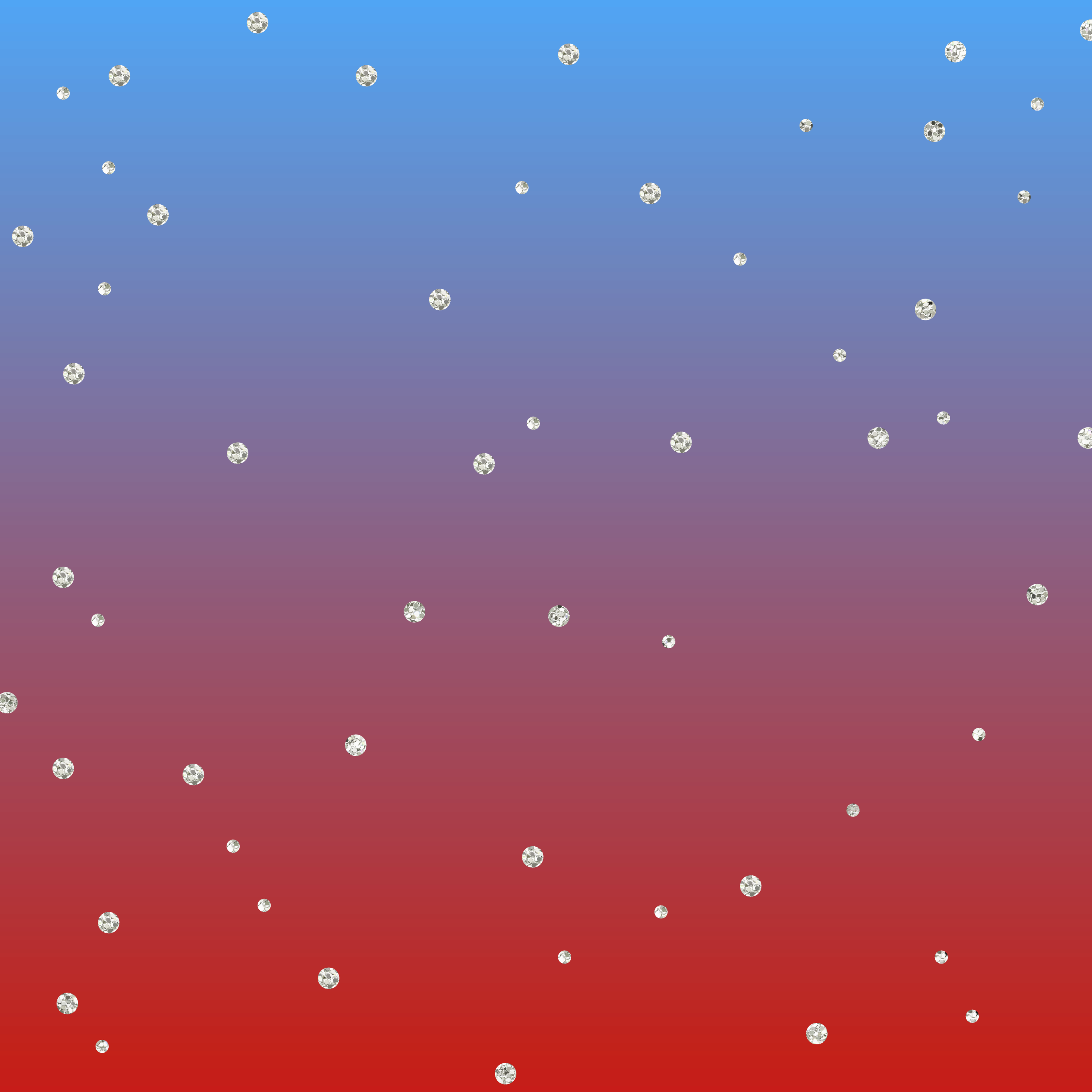 Ocean Currents
Rotation of Earth
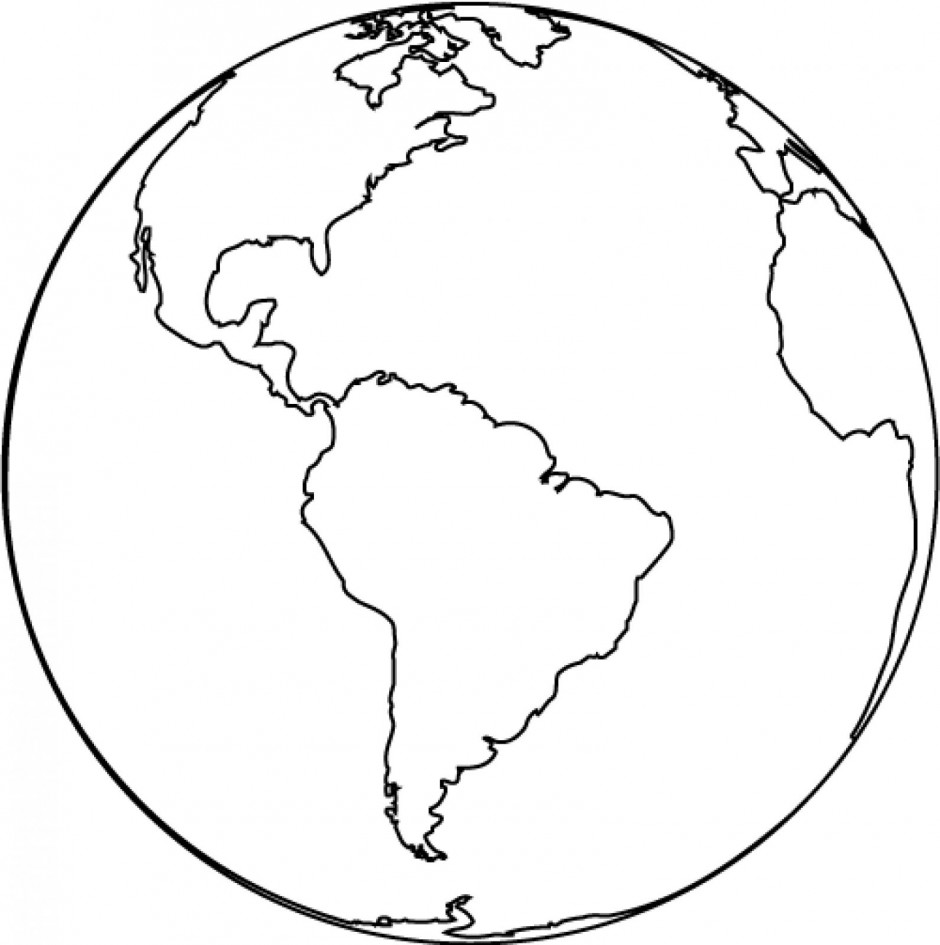 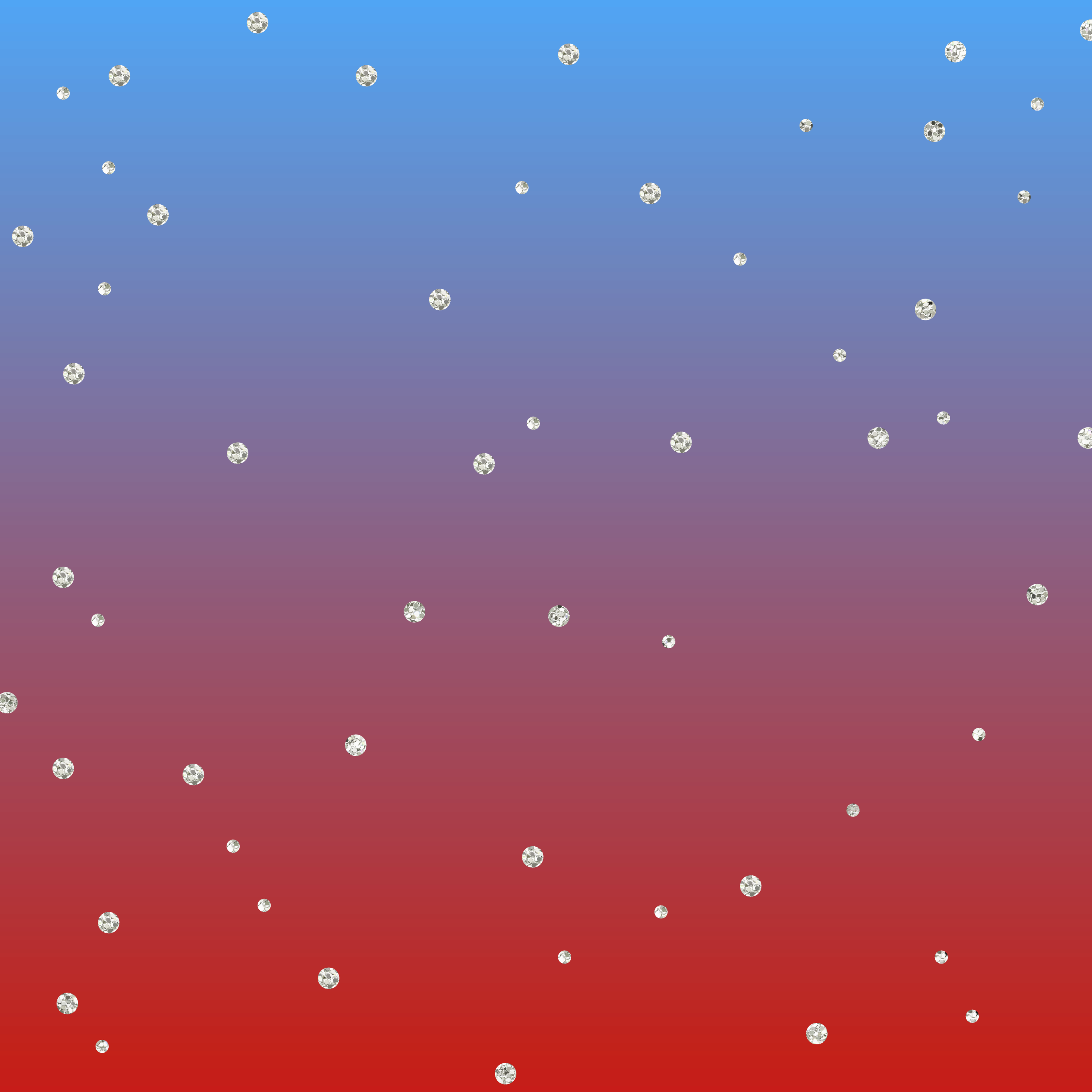 Wind
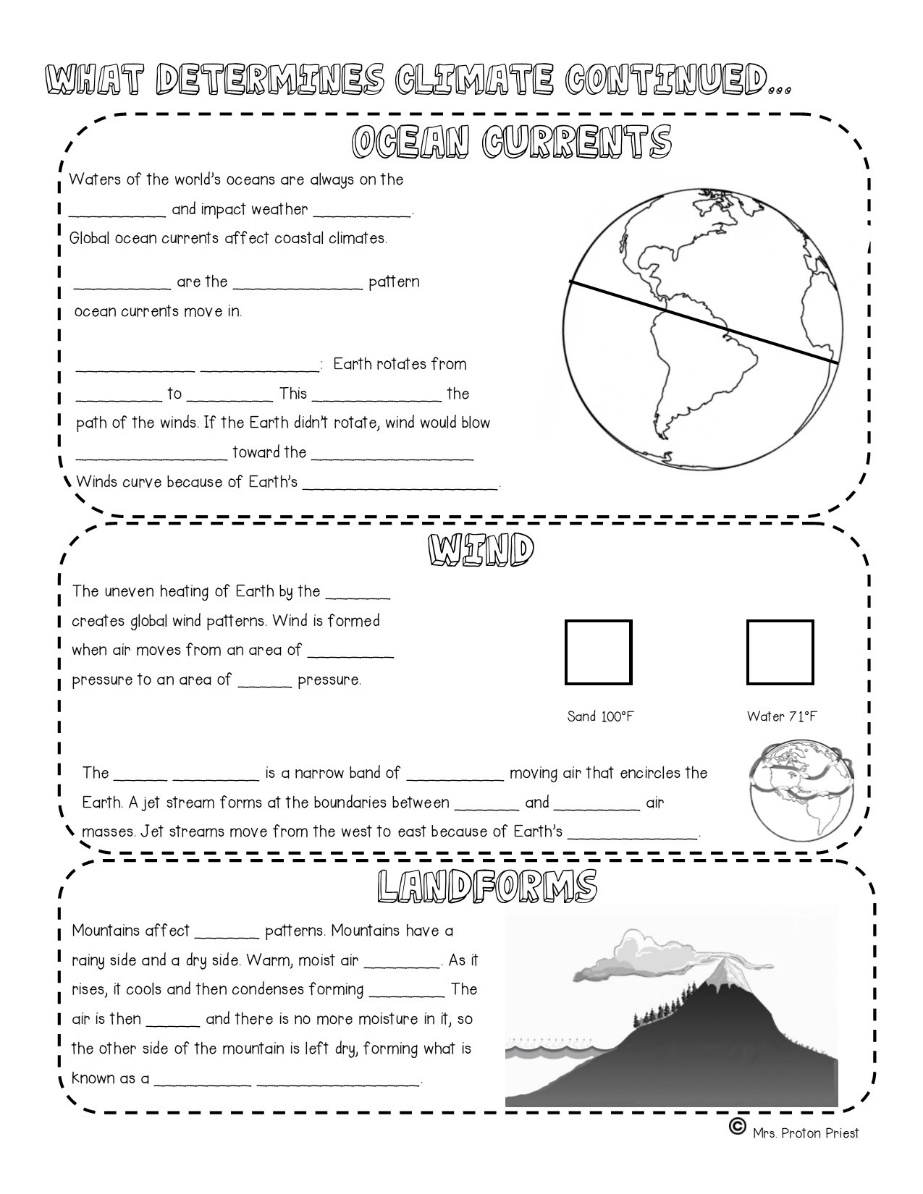 Fill this out next
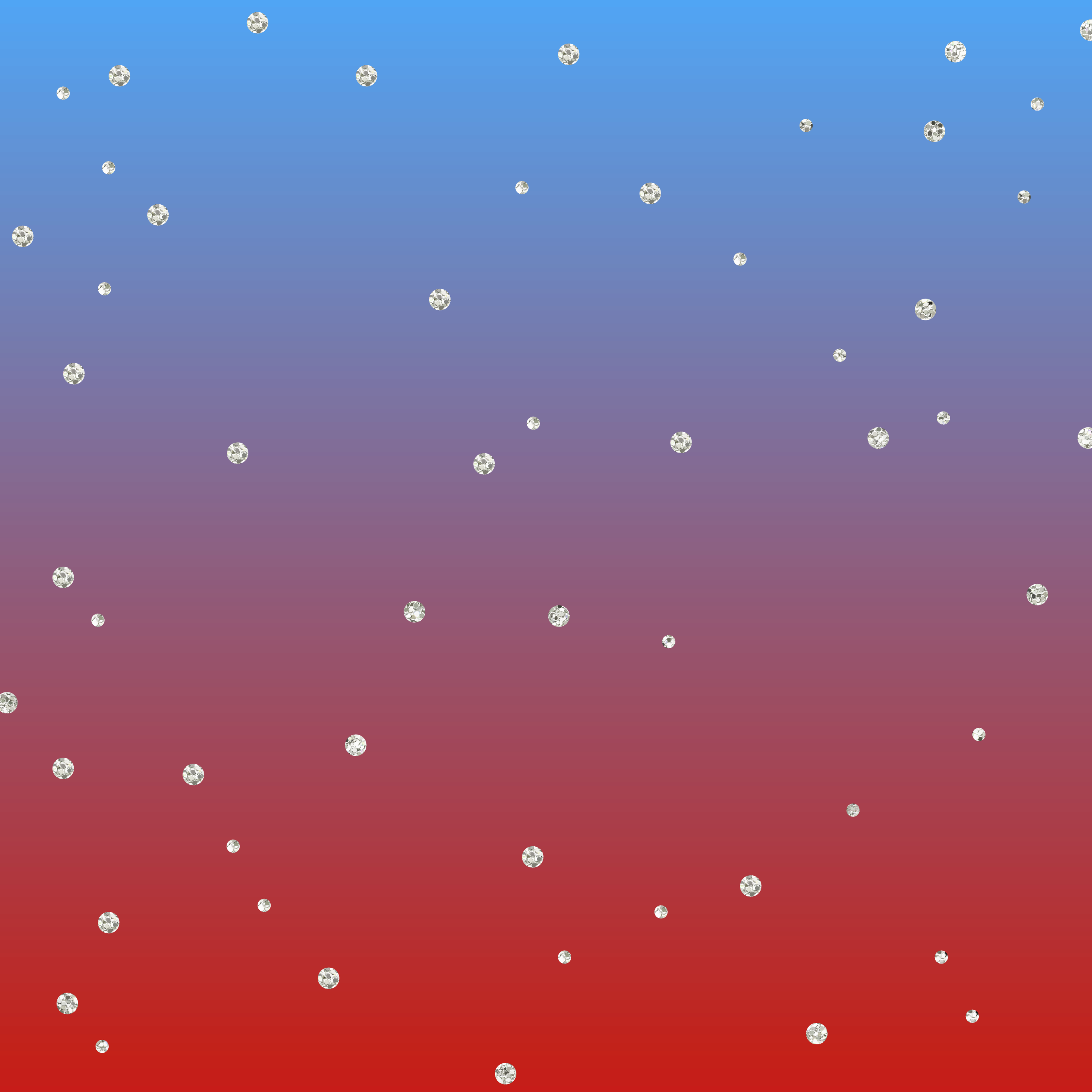 Wind
The uneven heating of the Earth by the sun creates global wind patterns. Wind is formed when air moves from an area of high pressure to an area of low pressure.
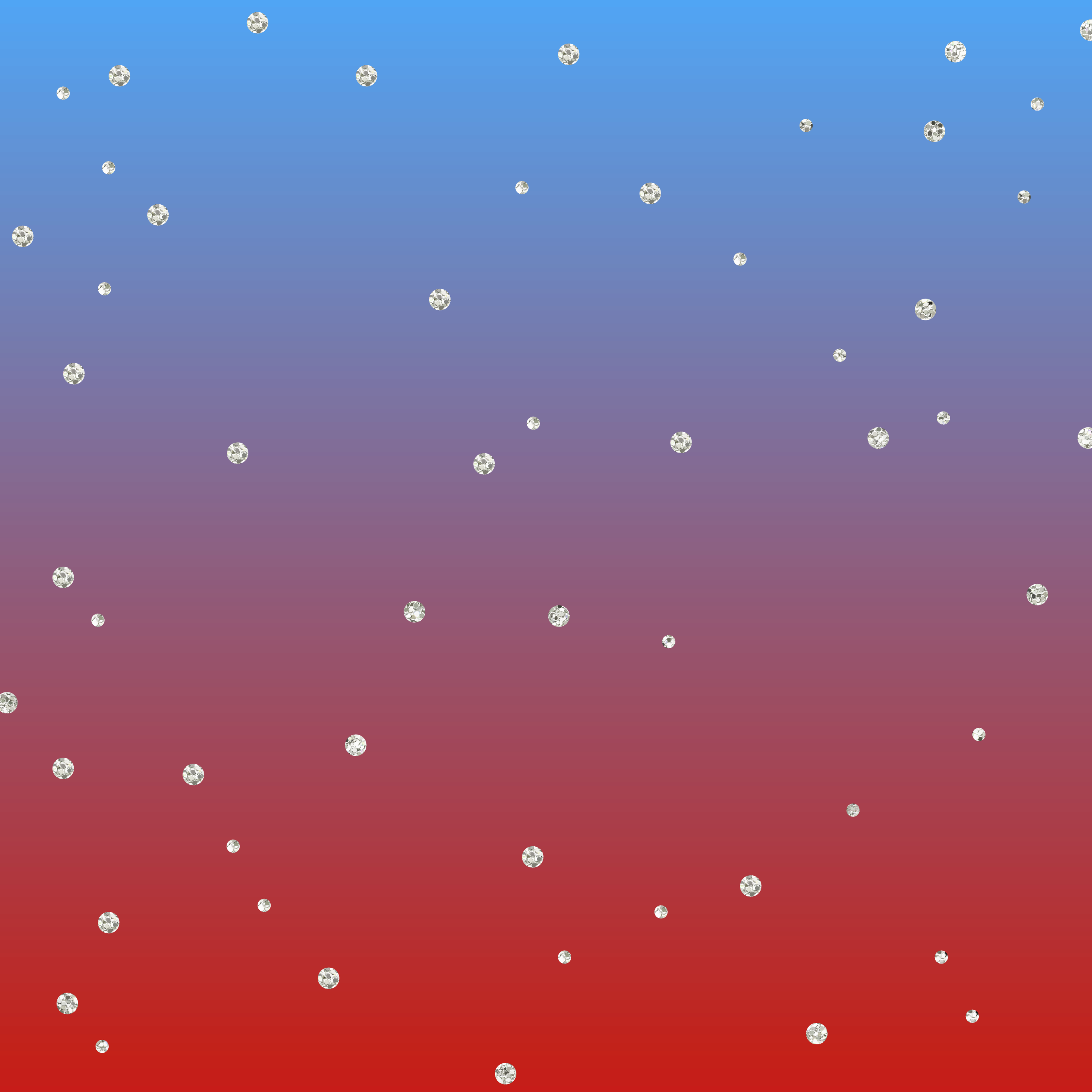 Hot Air Rises
H
L
Sea Breeze
Water 71°F
Sand 100°F
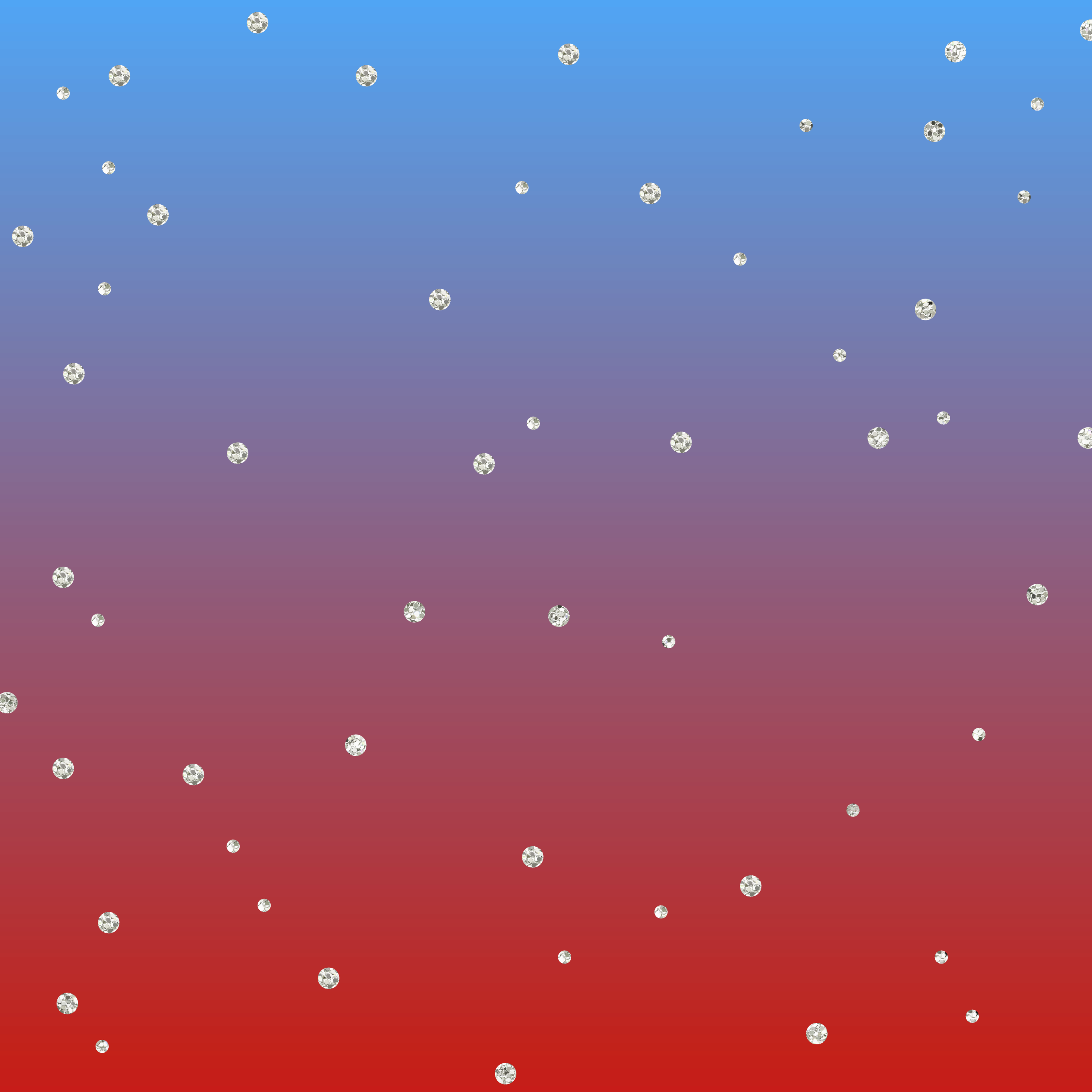 Wind
The jet stream is a narrow band of fast moving air that encircles the Earth. A jet stream forms at the boundaries between hot and cold air masses.
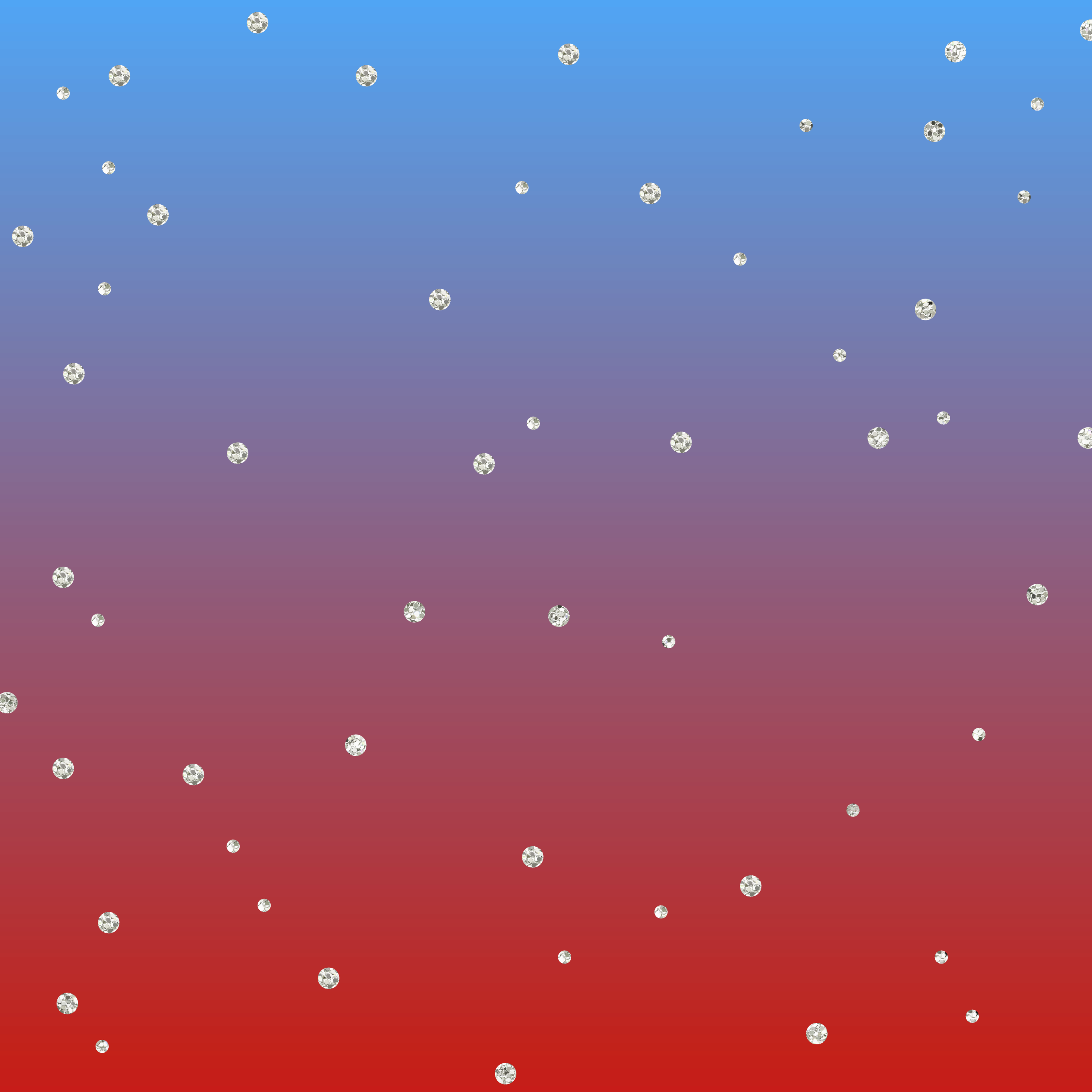 Wind
Jet Stream
Jet streams move from west to east because of Earth’s rotation.
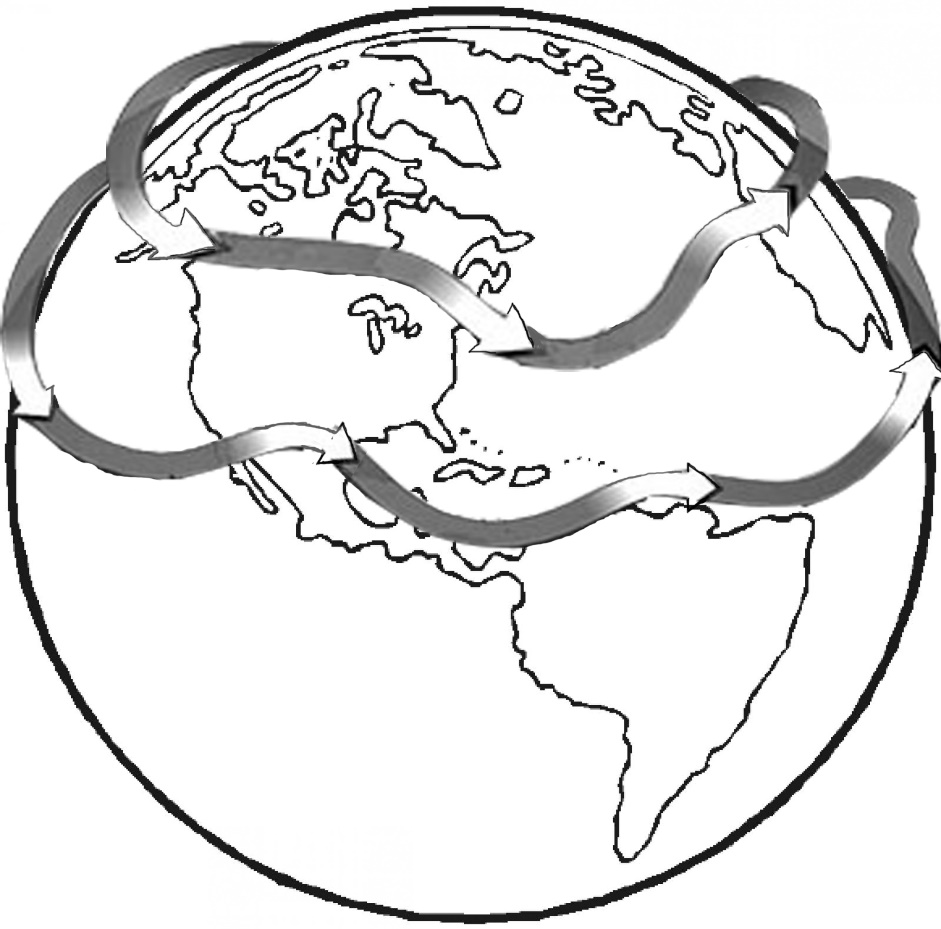 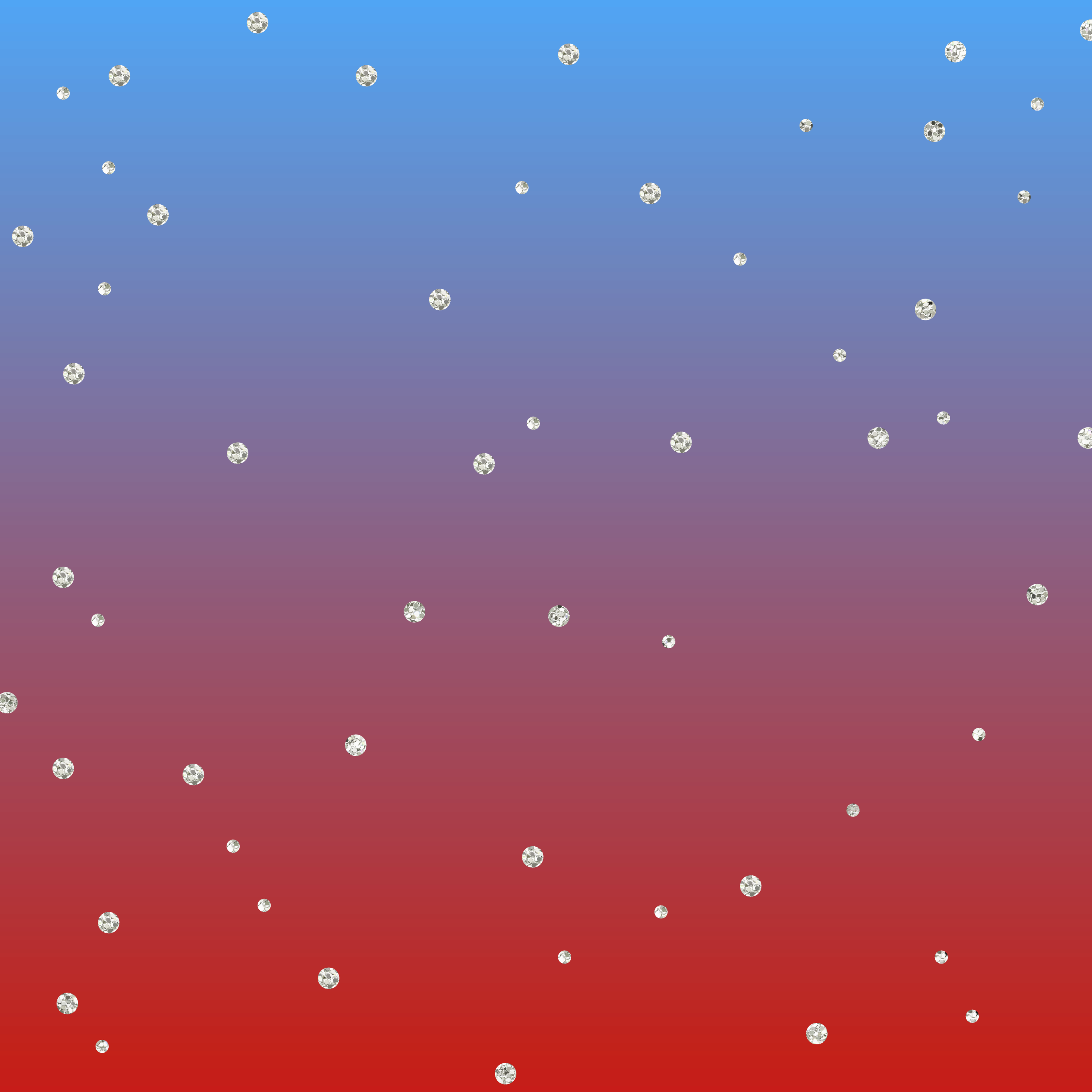 Landforms
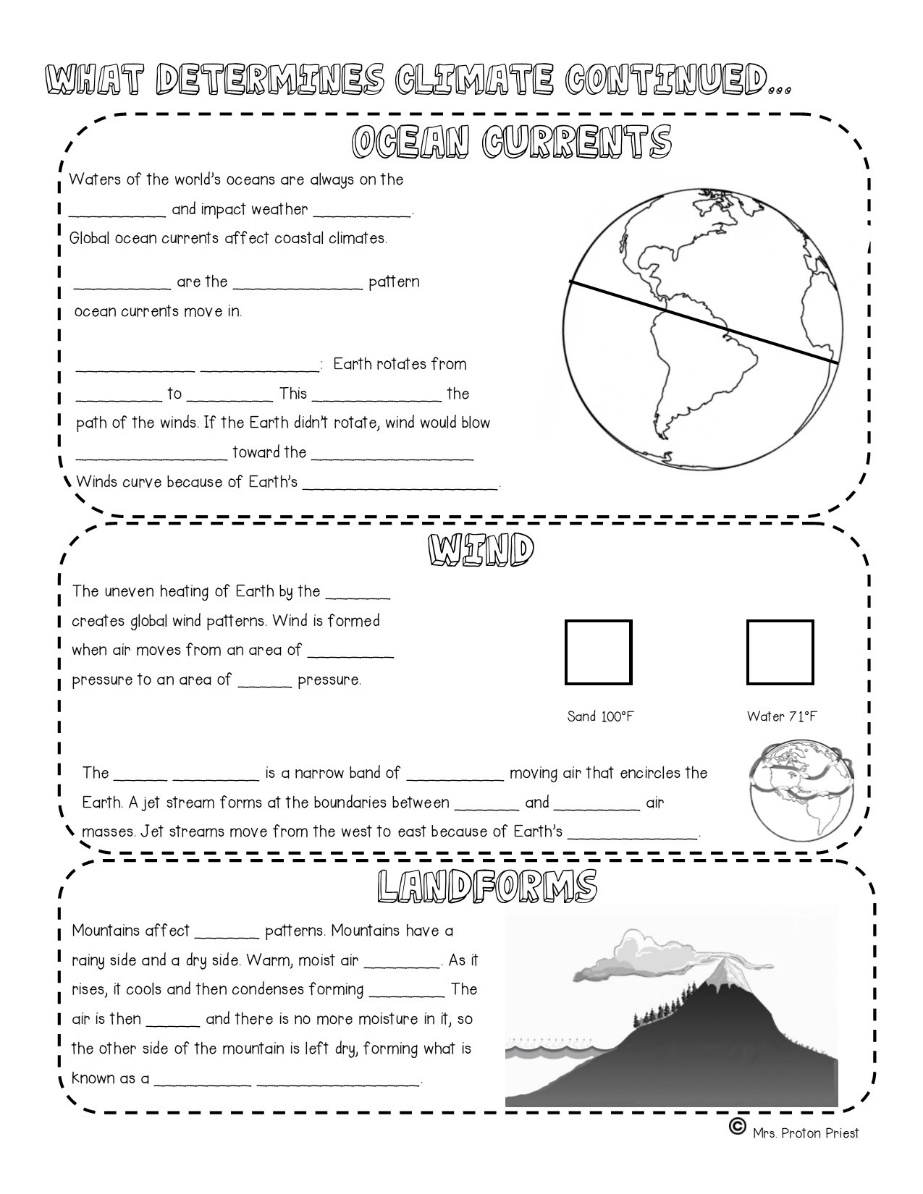 Now go here
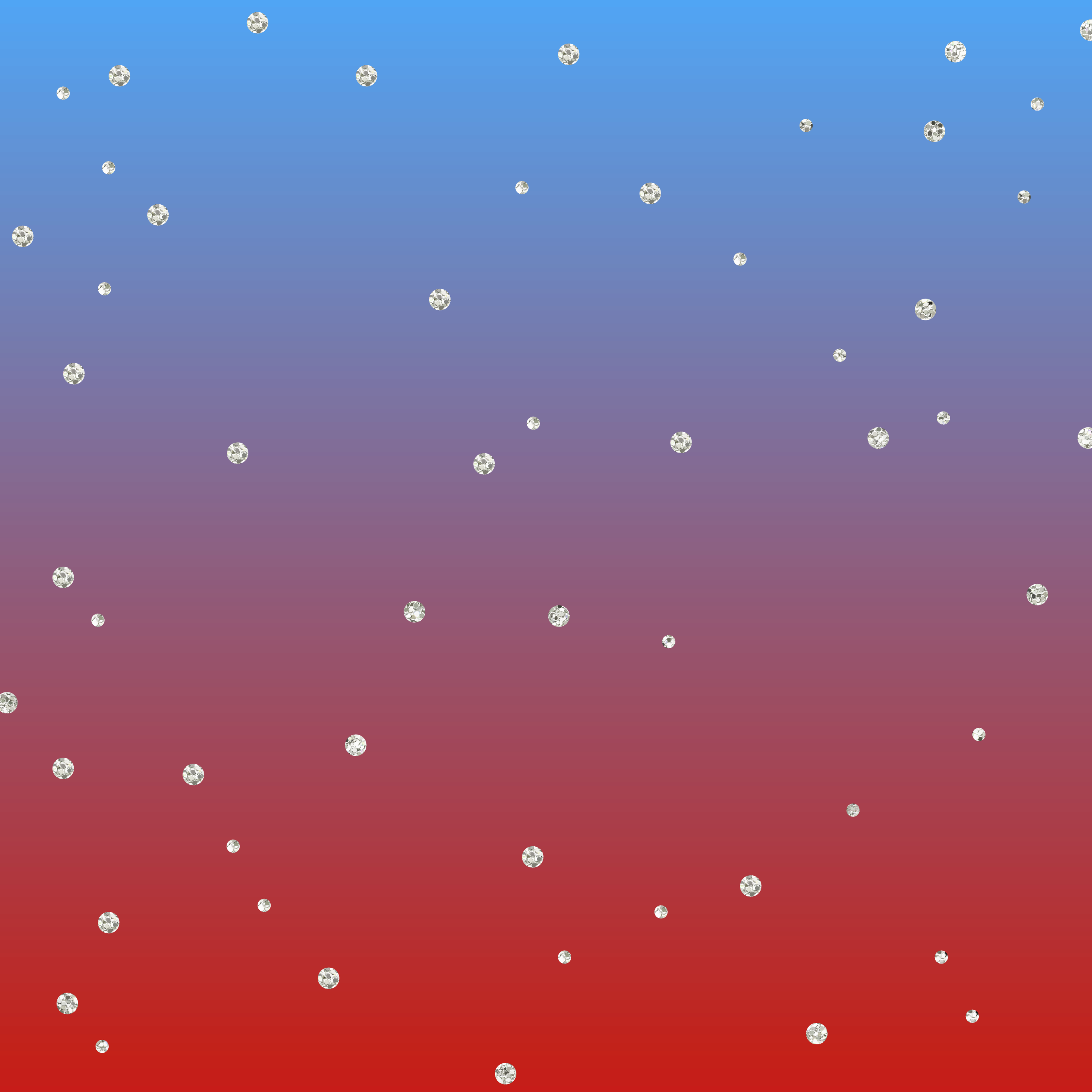 Landforms
Mountains affect rain patterns. Mountains have a rainy side and a dry side. Warm, moist air rises. As it rises, it cools and condenses forming rain.
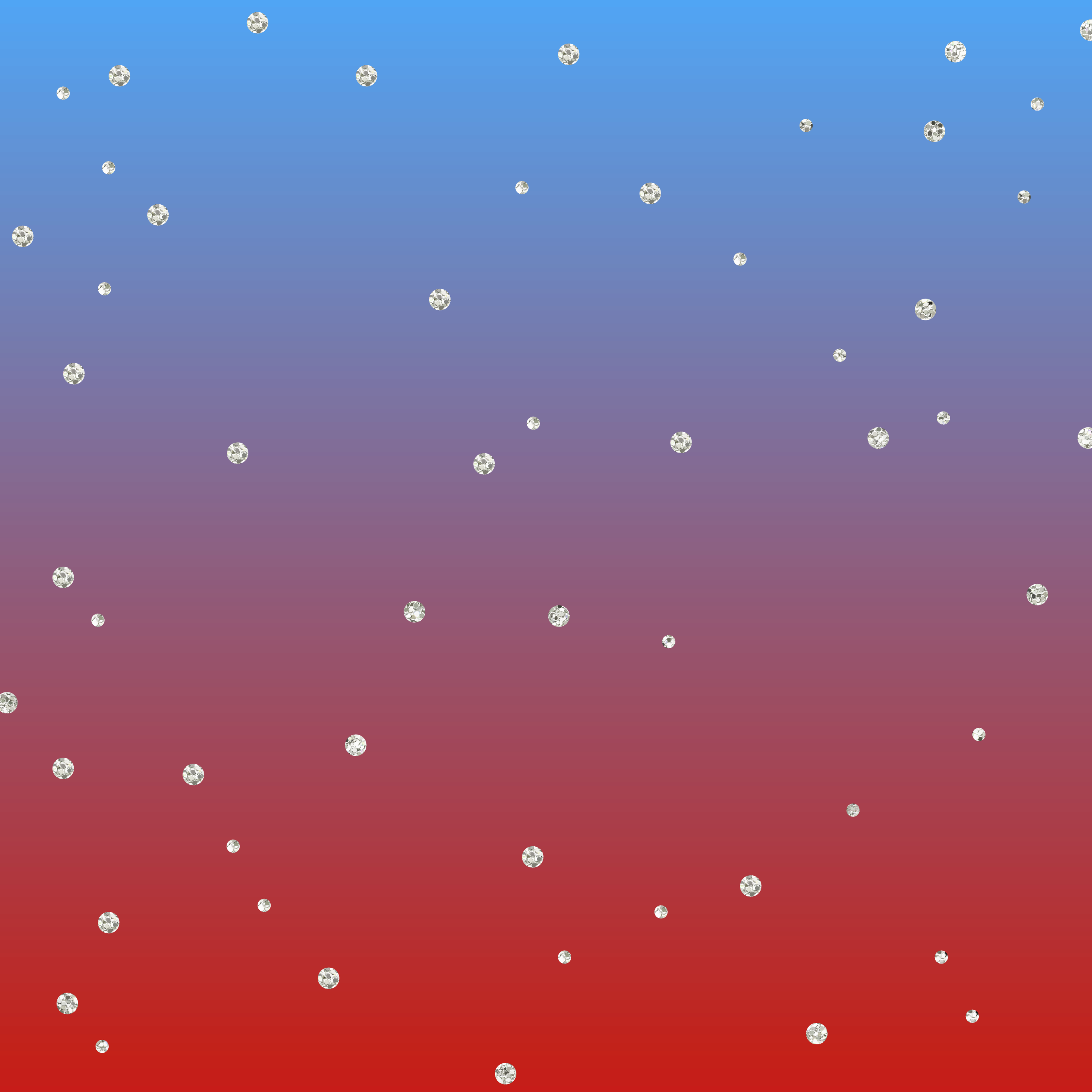 Landforms
The air is then dry and there is no more moisture in it, so the other side of the mountain is left dry, forming what is know as a rain shadow.
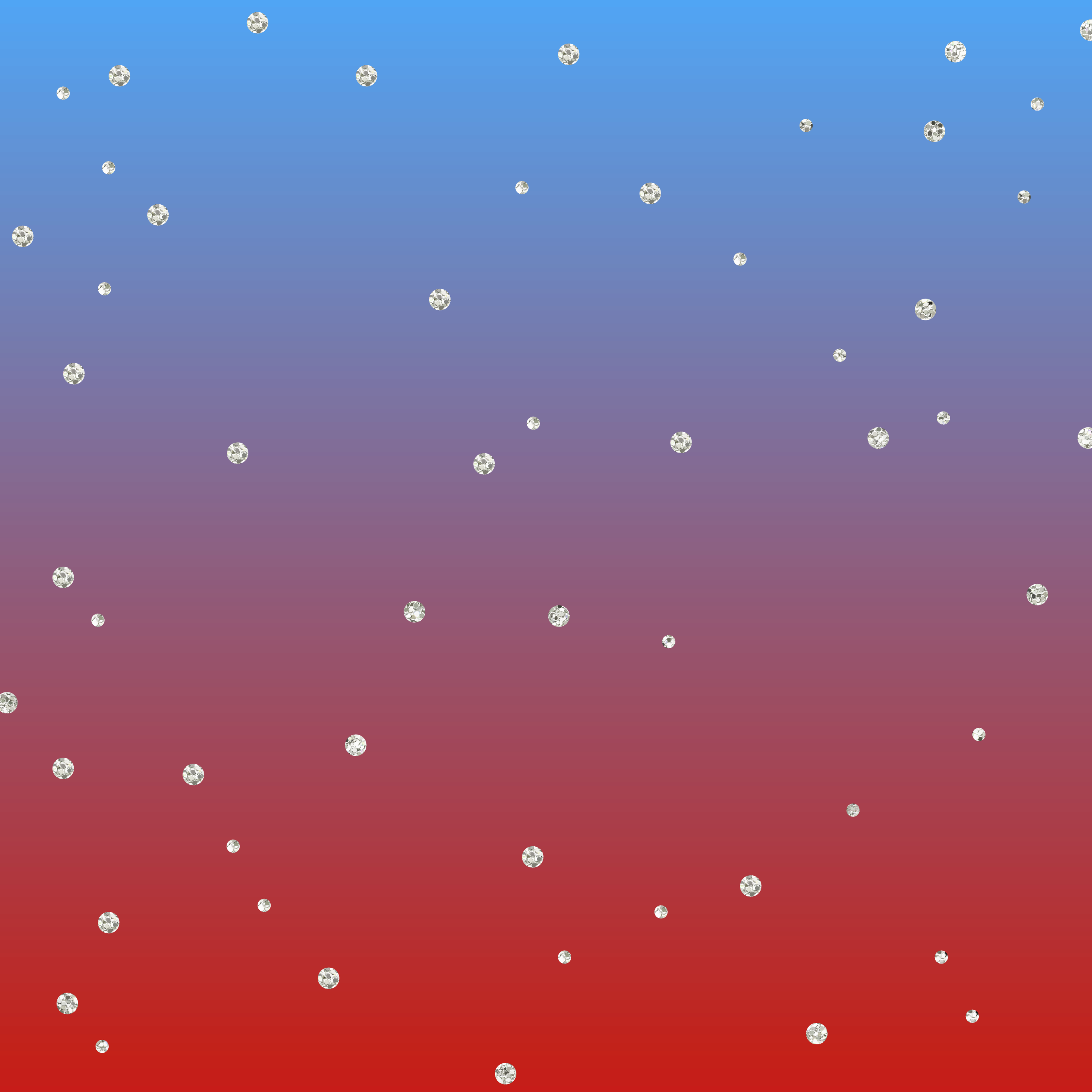 Landforms
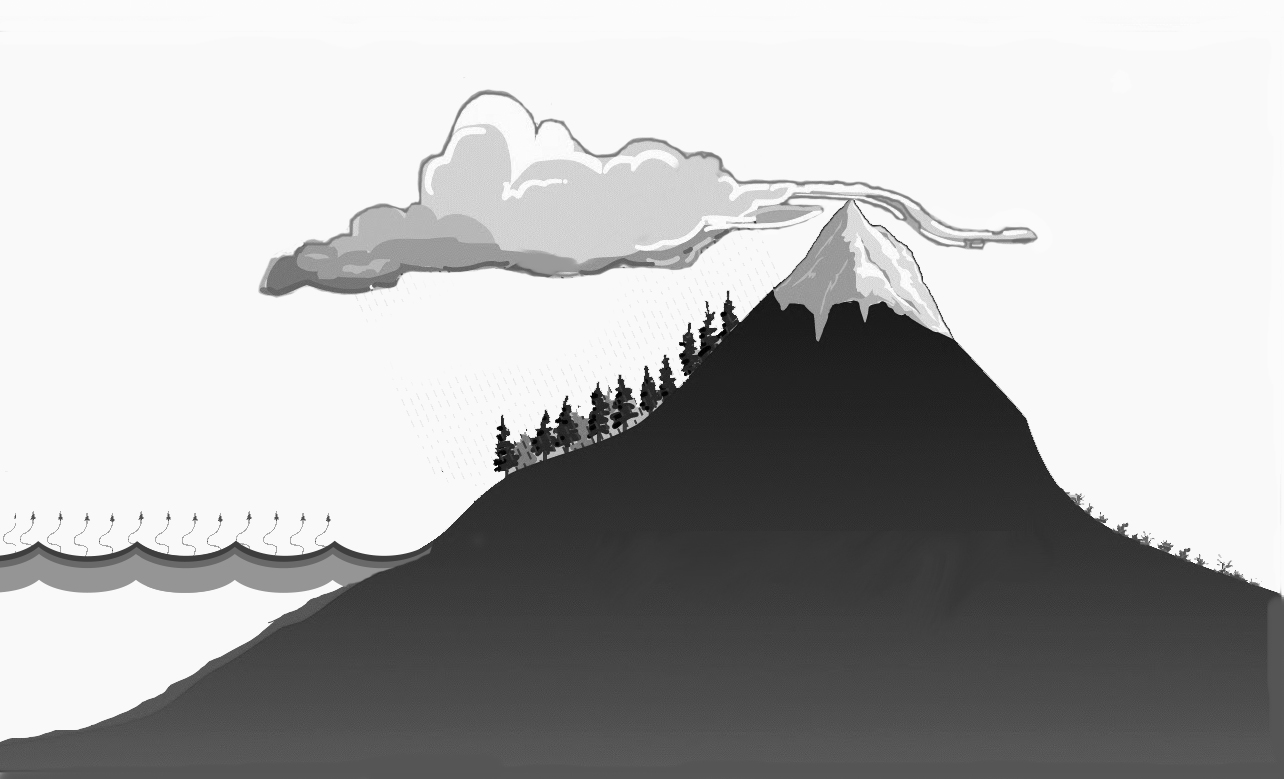 Leeward Side
Windward Side
Rainy
Dry
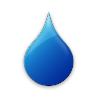 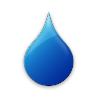 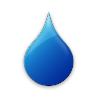 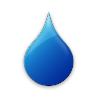 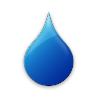 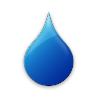 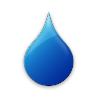 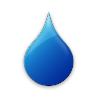 Sea